Translating ELL strategies to the General Education Classroom
Luis Oviedo (Luiz Oliver) Kerri Whipple
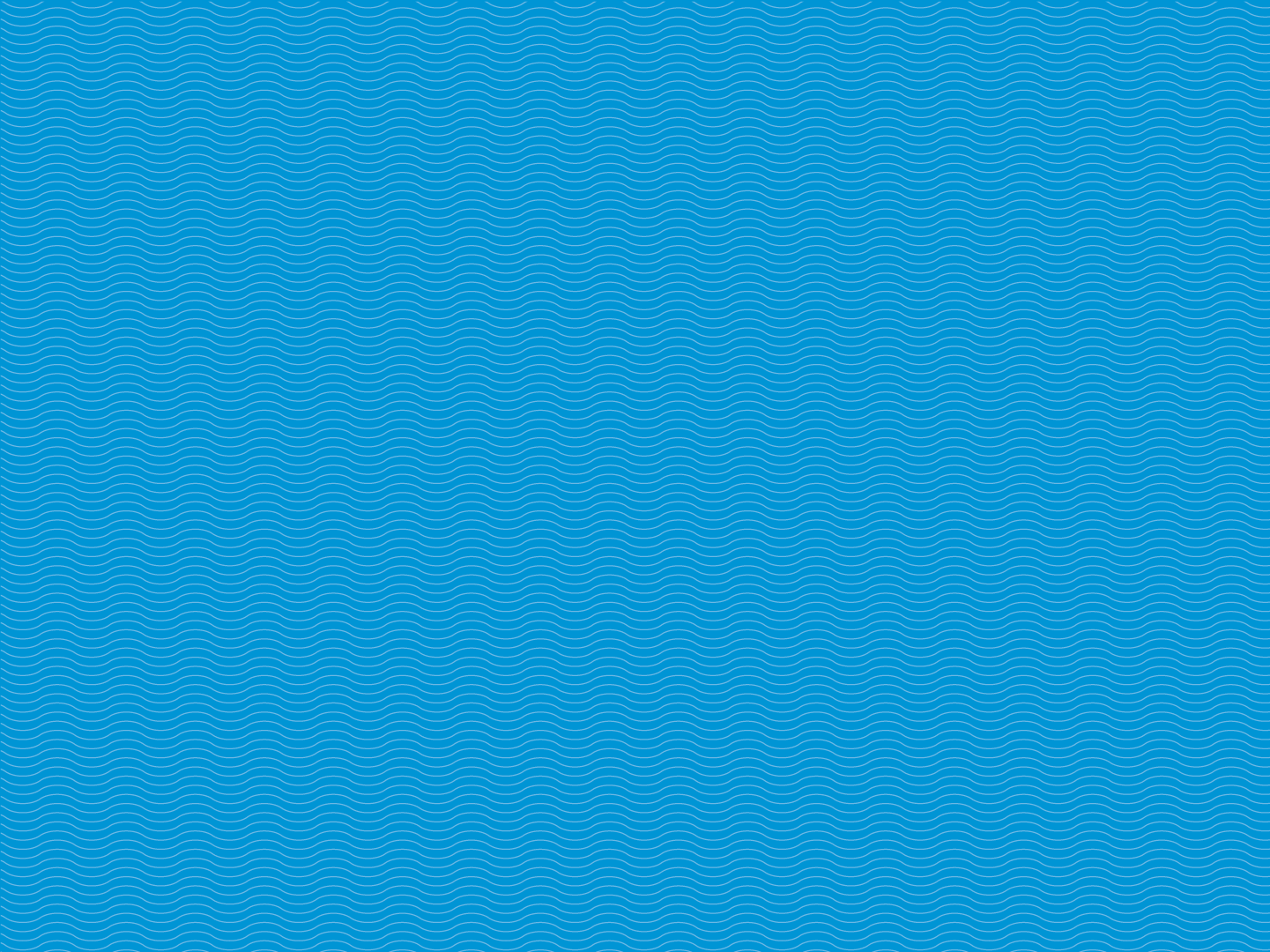 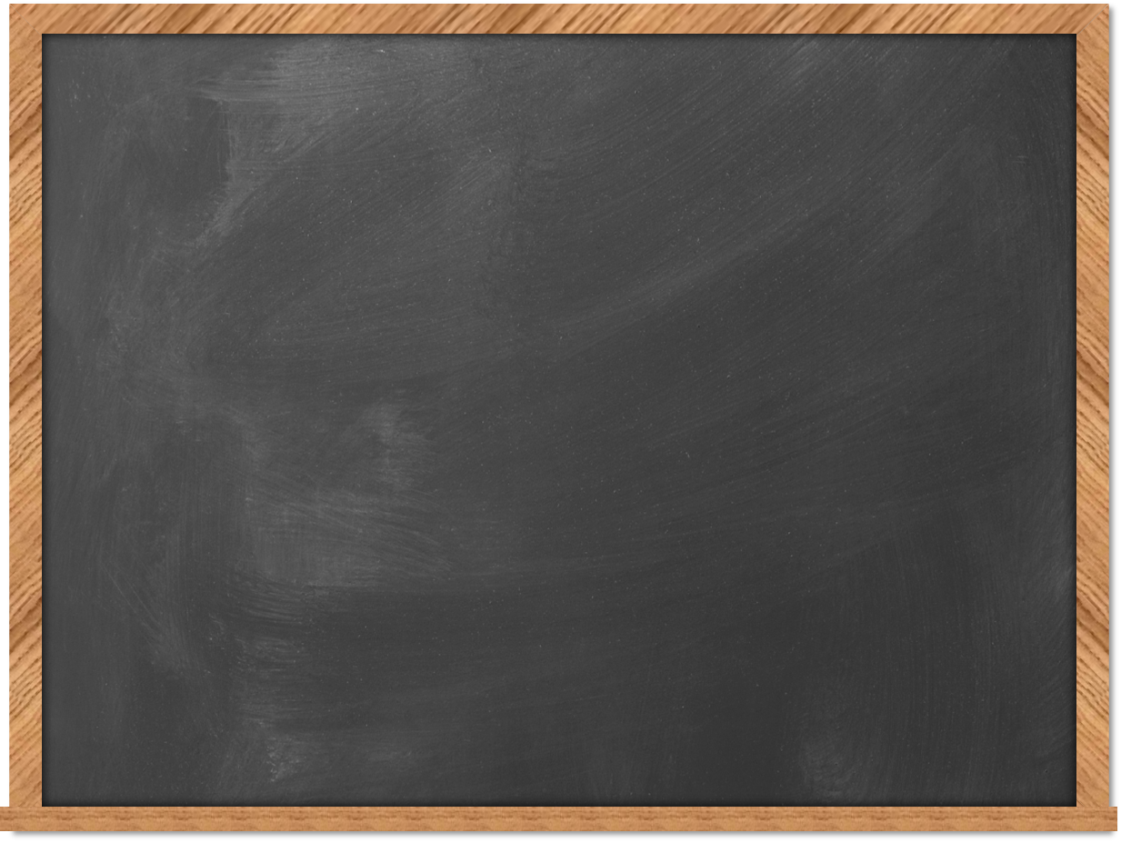 Activity One: 
ELL Teacher Vs. General Teacher
Who does what?
Work with your partner to go over the Venn Diagram and determine which tasks are done by the ELL teacher, General Ed. Teacher or both.
[Speaker Notes: Sample verbiage:

As we close out this section, let’s have a little fun with our last topic – [click] Student Navigation During Sessions.

To take the quiz, [click] open a browser to the following url or [click]download the Student Clicker – Socrative app.

When you are ready, [click] type in the room number listed on the screen.]
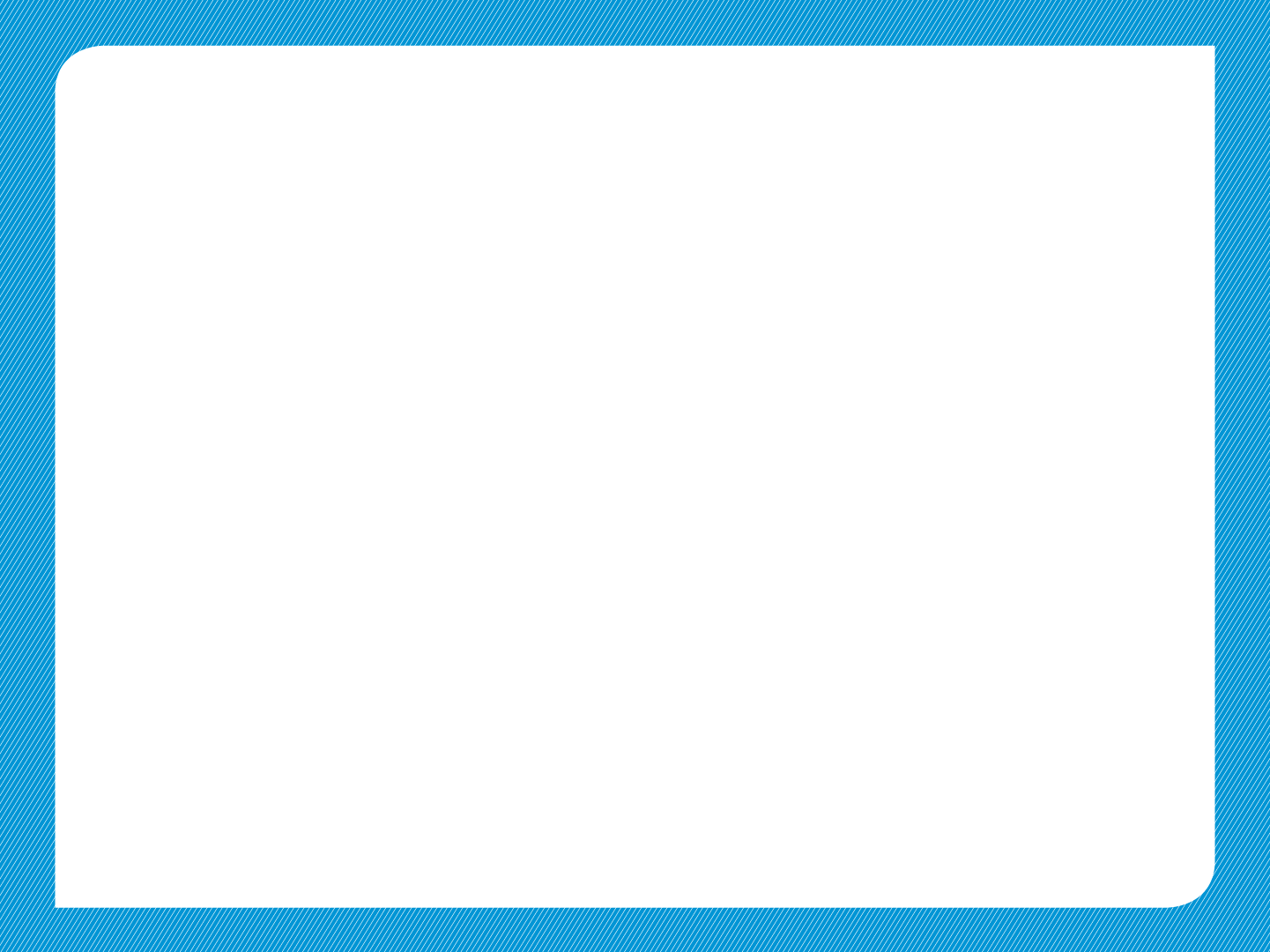 ELL Teacher VS. General Ed.
Teach Vocabulary
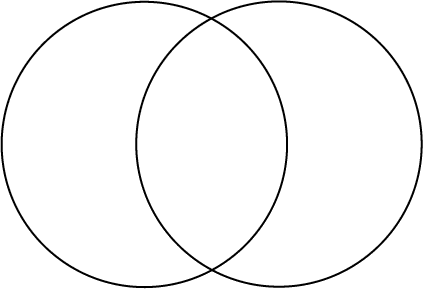 Bridge Cultural Gaps
Social Emotional Development
Address Cultural needs
Teach Grammar
Provide rigor
Student Engagement
Differentiate Instruction
Provide a supportive environment
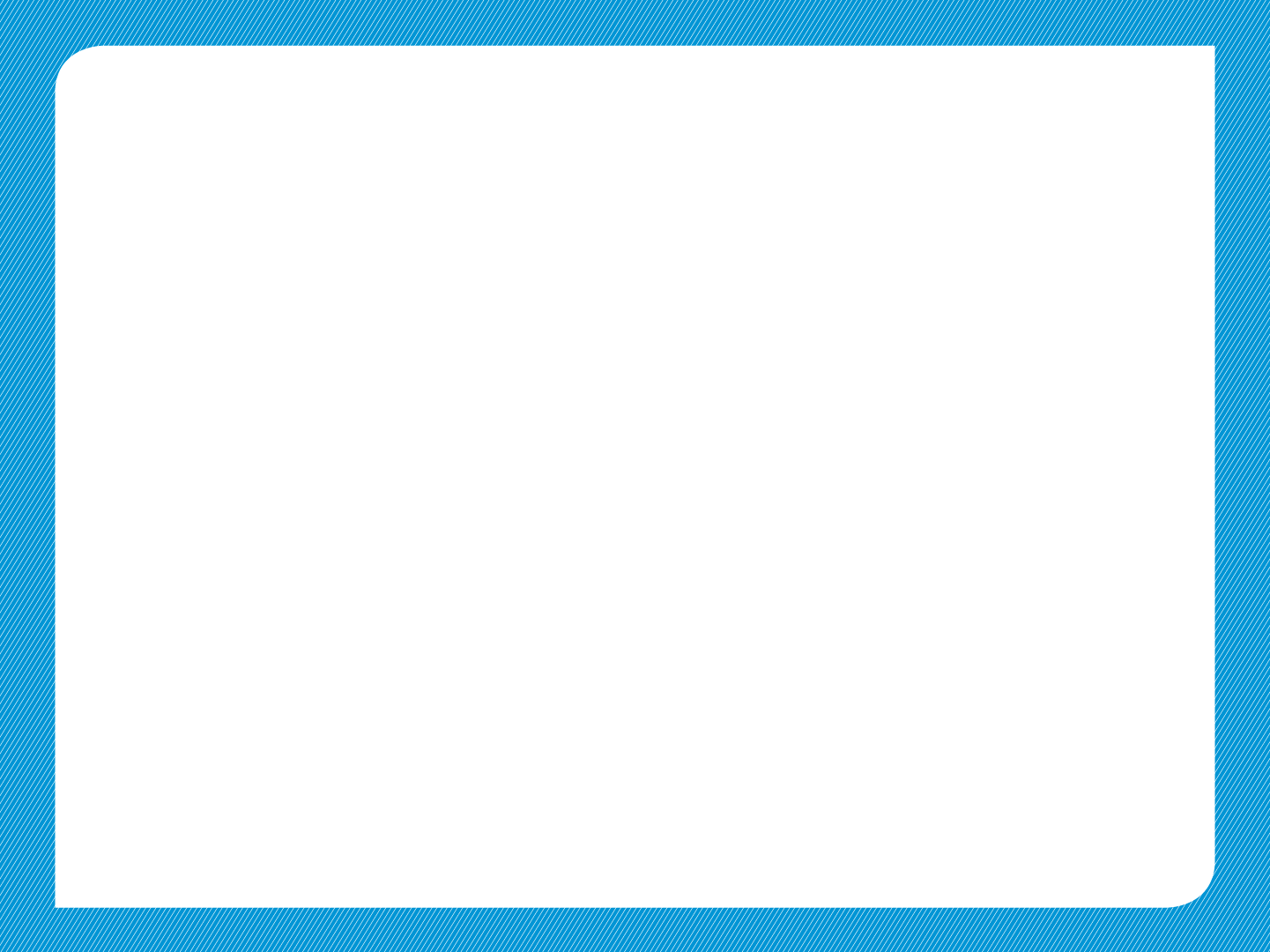 ELL Teacher VS. General Ed.
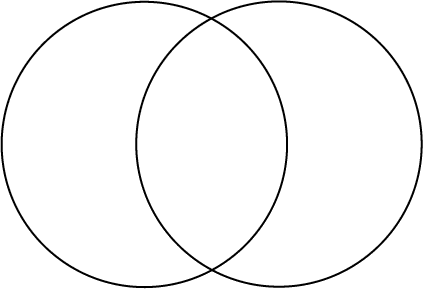 Teach Vocabulary
Bridge Cultural Gaps
Social Emotional Development
Address Cultural Needs
Teach Grammar
Provide rigor
Student Engagement
Differentiate Instruction
Provide a supportive environment
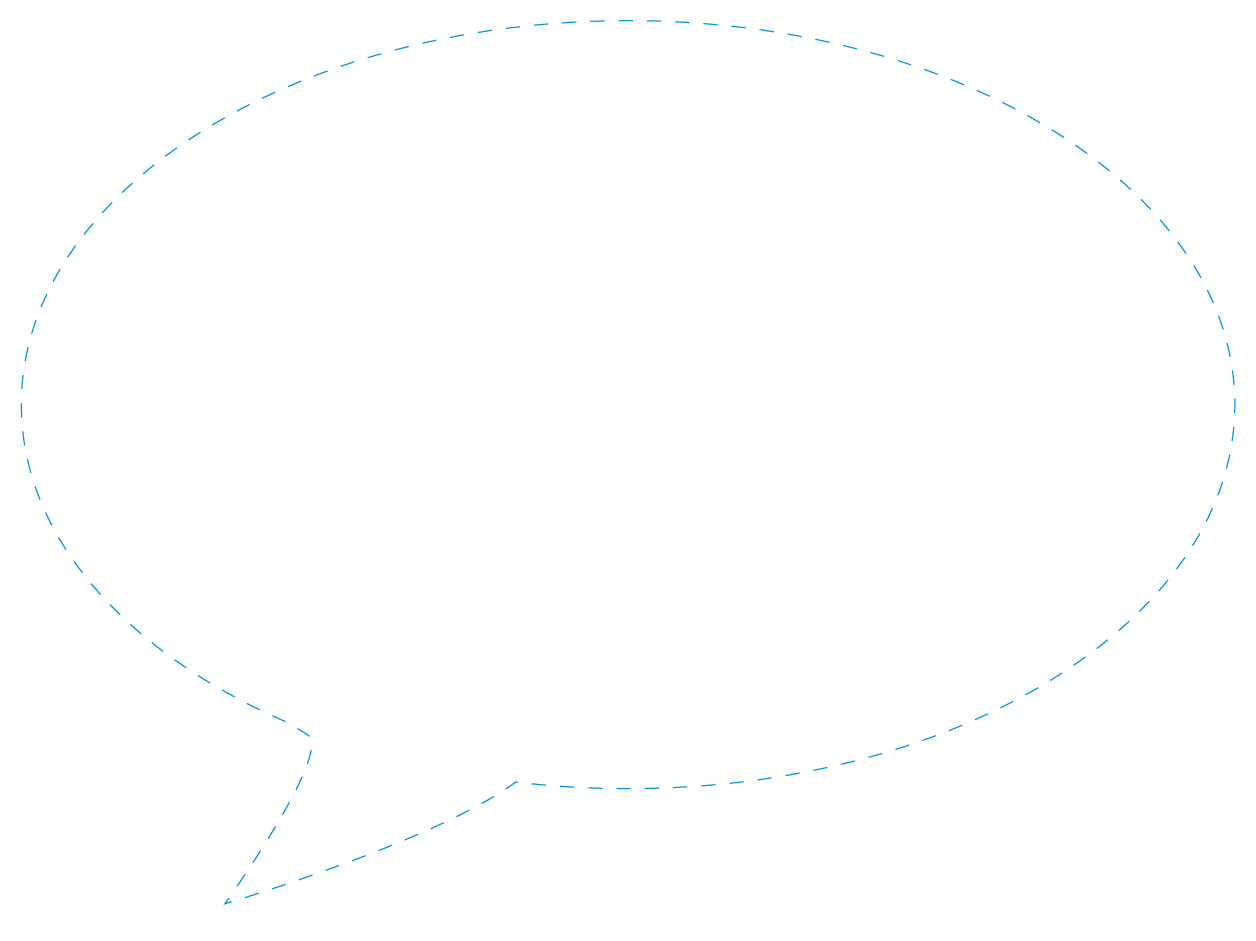 We are all a part of the effort to help students make the transition to a rich understanding of the English language.
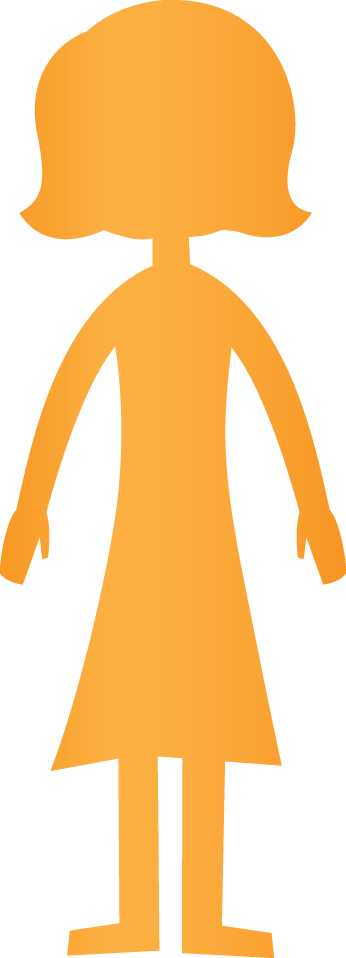 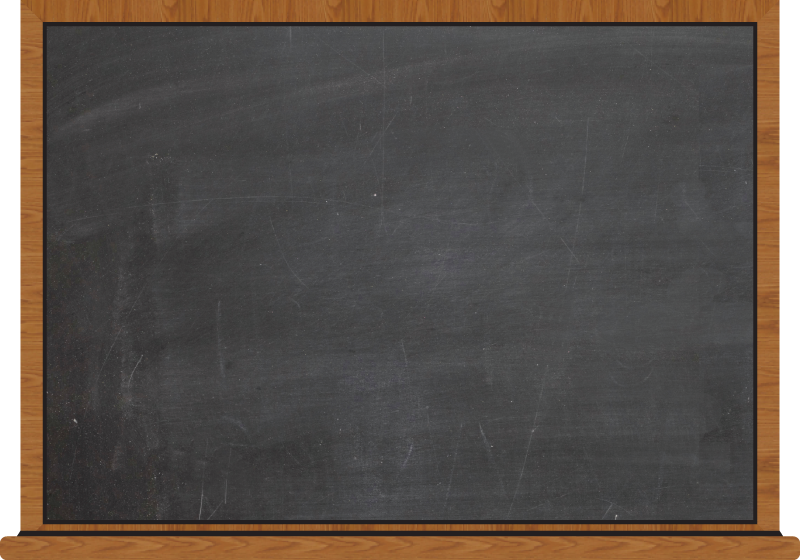 Strategies for supporting English Language Learners
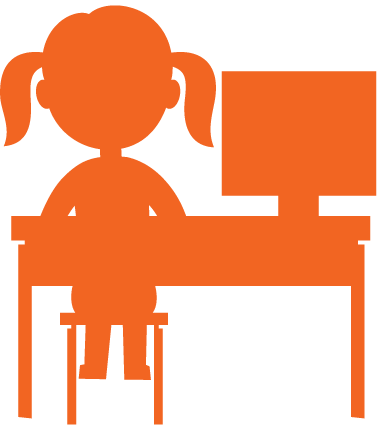 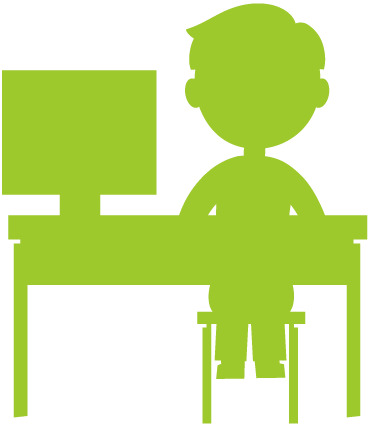 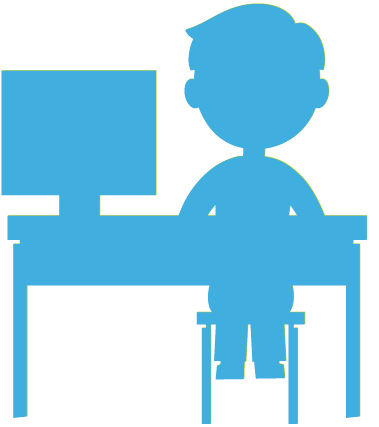 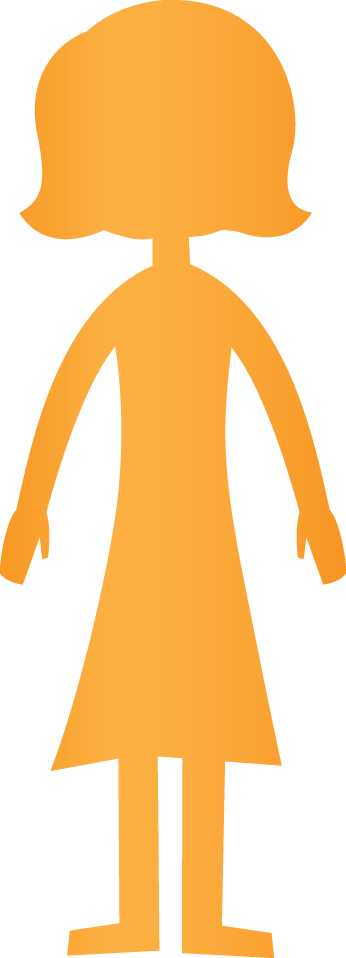 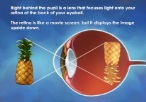 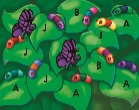 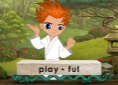 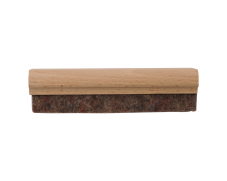 [Speaker Notes: Sample verbiage:

The new Action Areas tool [click] not only provides current data for selected groups of students, but [click] also provides the means for you to intervene directly with a group of students right from the interactive tool panel.]
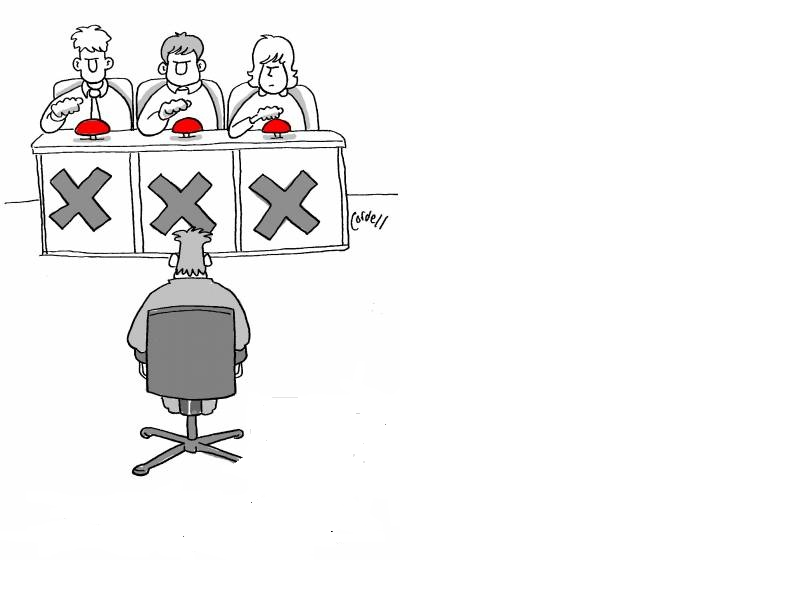 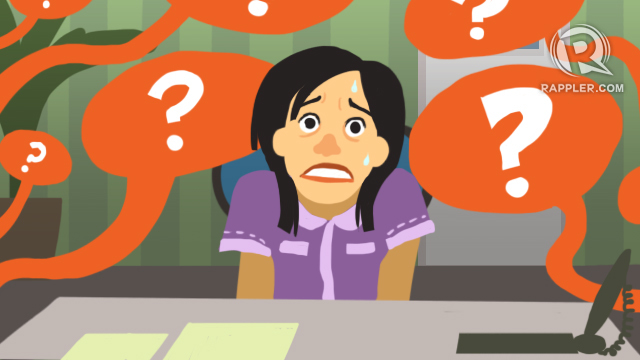 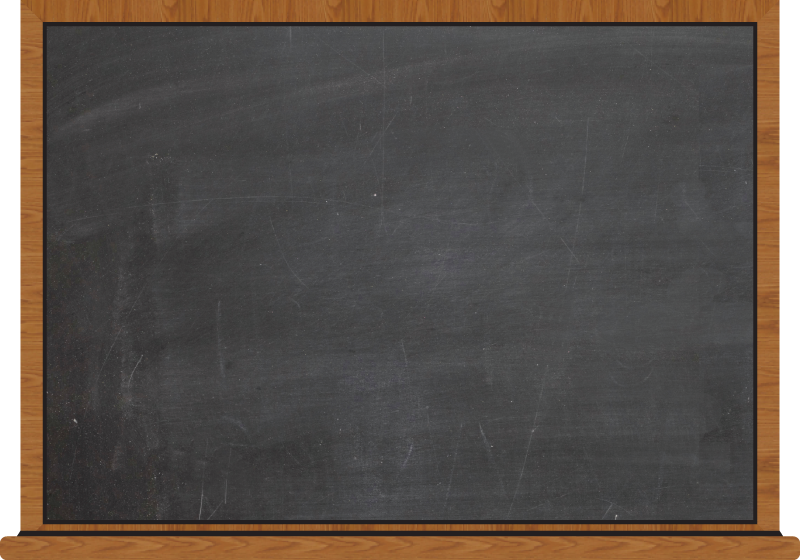 Strategy one: 
Pre-teach and Use 
Pre-Test results to plan lessons
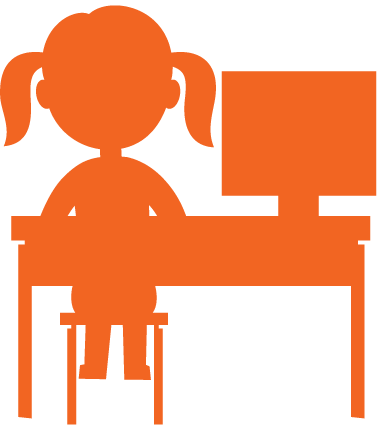 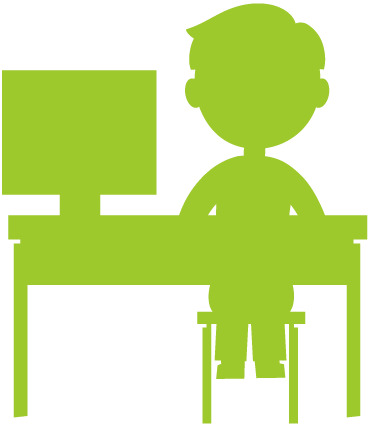 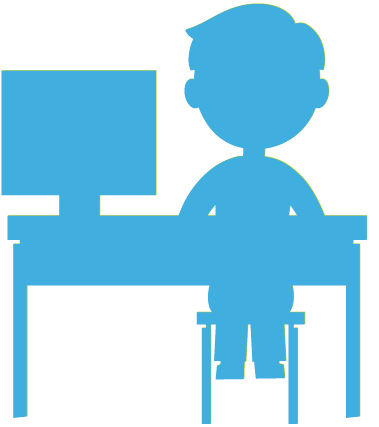 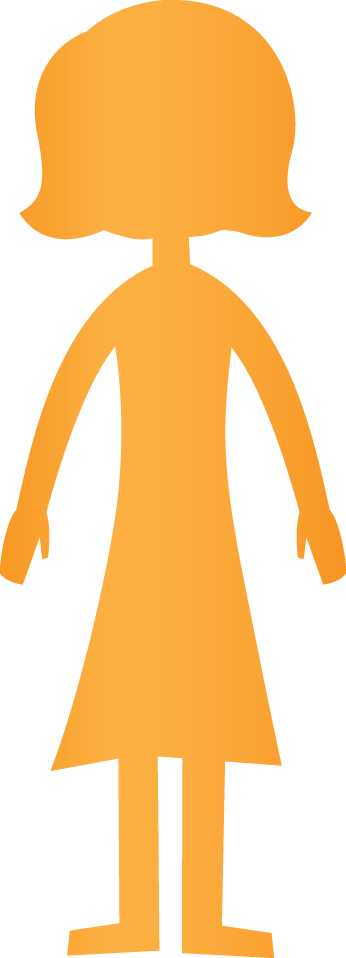 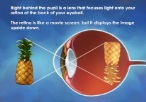 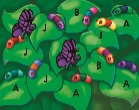 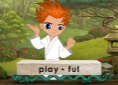 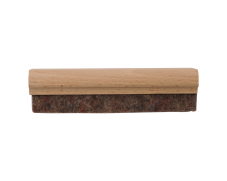 [Speaker Notes: Sample verbiage:

The new Action Areas tool [click] not only provides current data for selected groups of students, but [click] also provides the means for you to intervene directly with a group of students right from the interactive tool panel.]
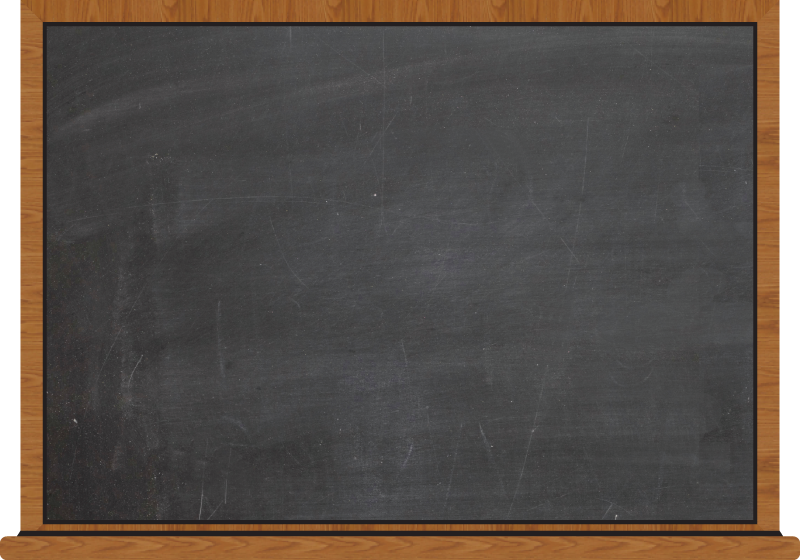 Strategy two: 
Implement an effective correction/feedback model
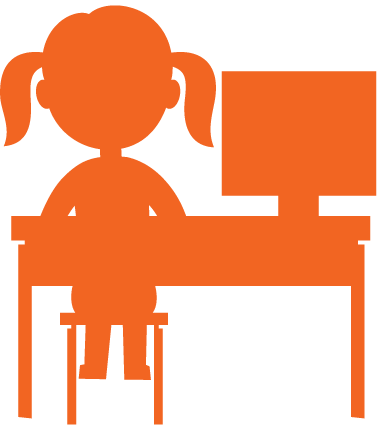 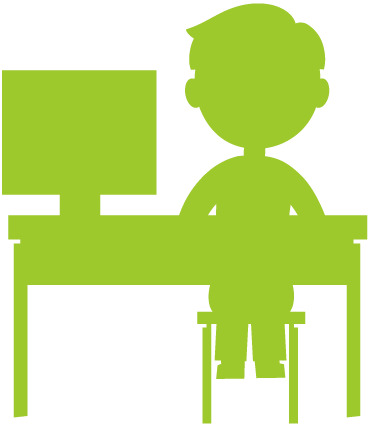 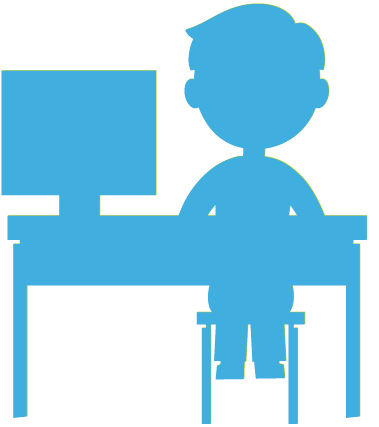 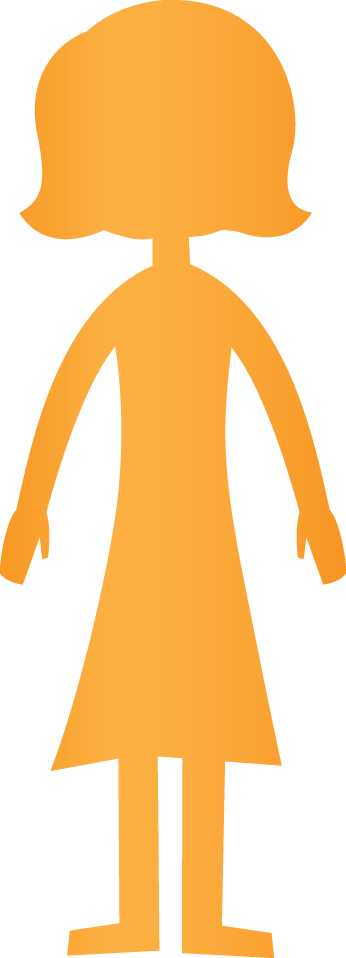 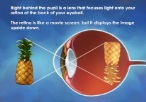 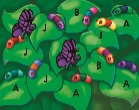 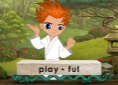 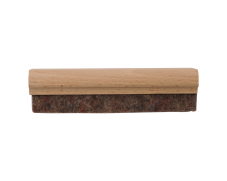 [Speaker Notes: Sample verbiage:

The new Action Areas tool [click] not only provides current data for selected groups of students, but [click] also provides the means for you to intervene directly with a group of students right from the interactive tool panel.]
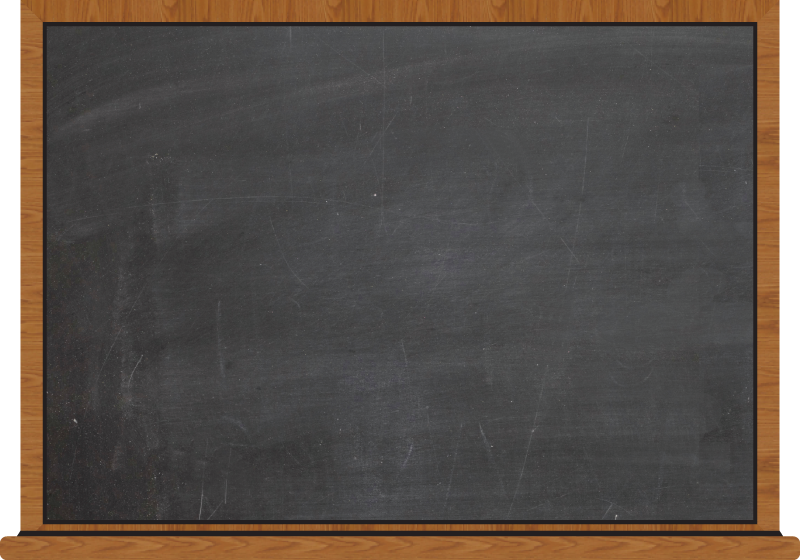 Strategy three: 
Create a language-rich environment.
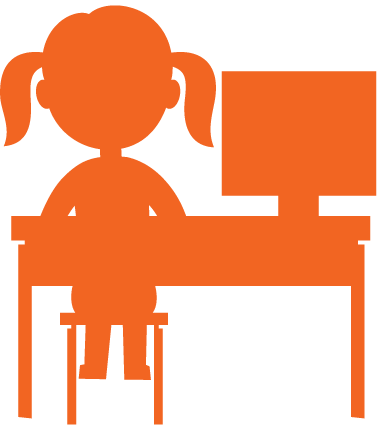 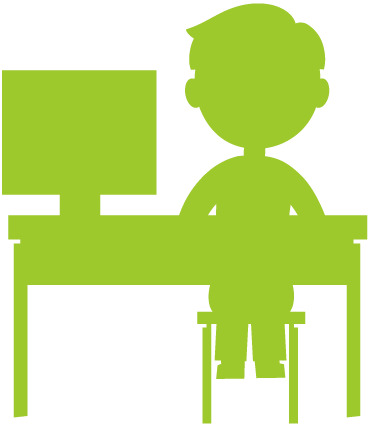 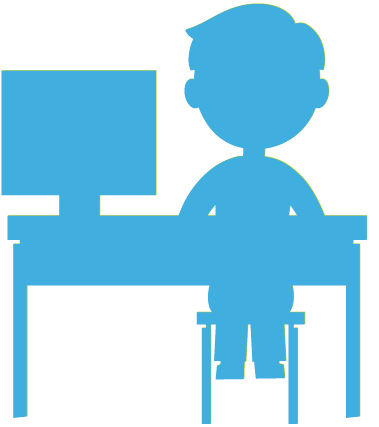 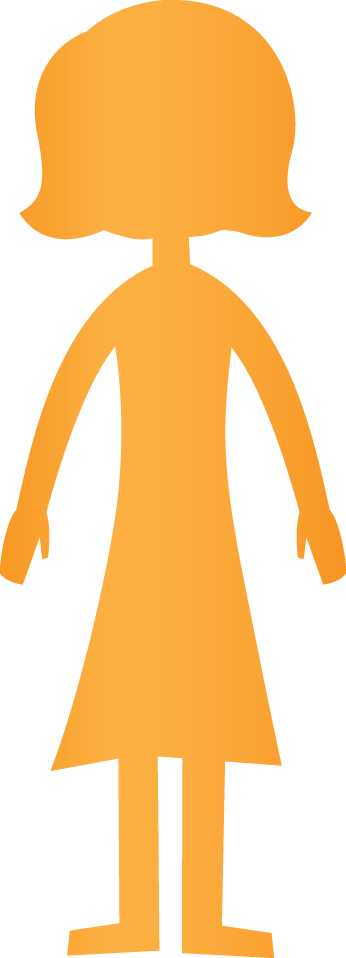 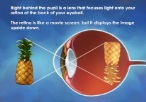 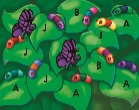 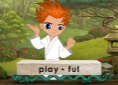 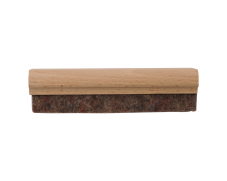 [Speaker Notes: Sample verbiage:

The new Action Areas tool [click] not only provides current data for selected groups of students, but [click] also provides the means for you to intervene directly with a group of students right from the interactive tool panel.]
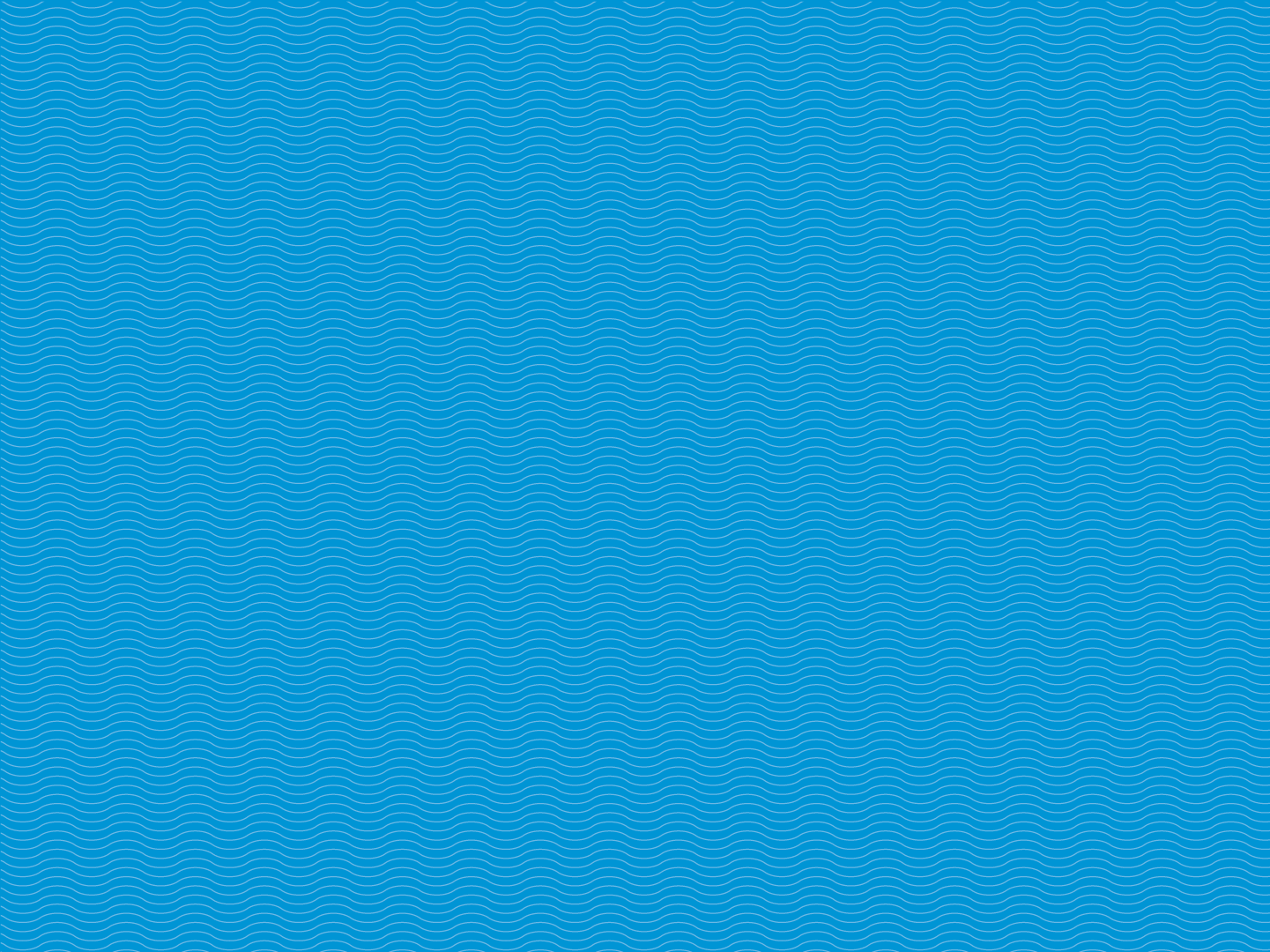 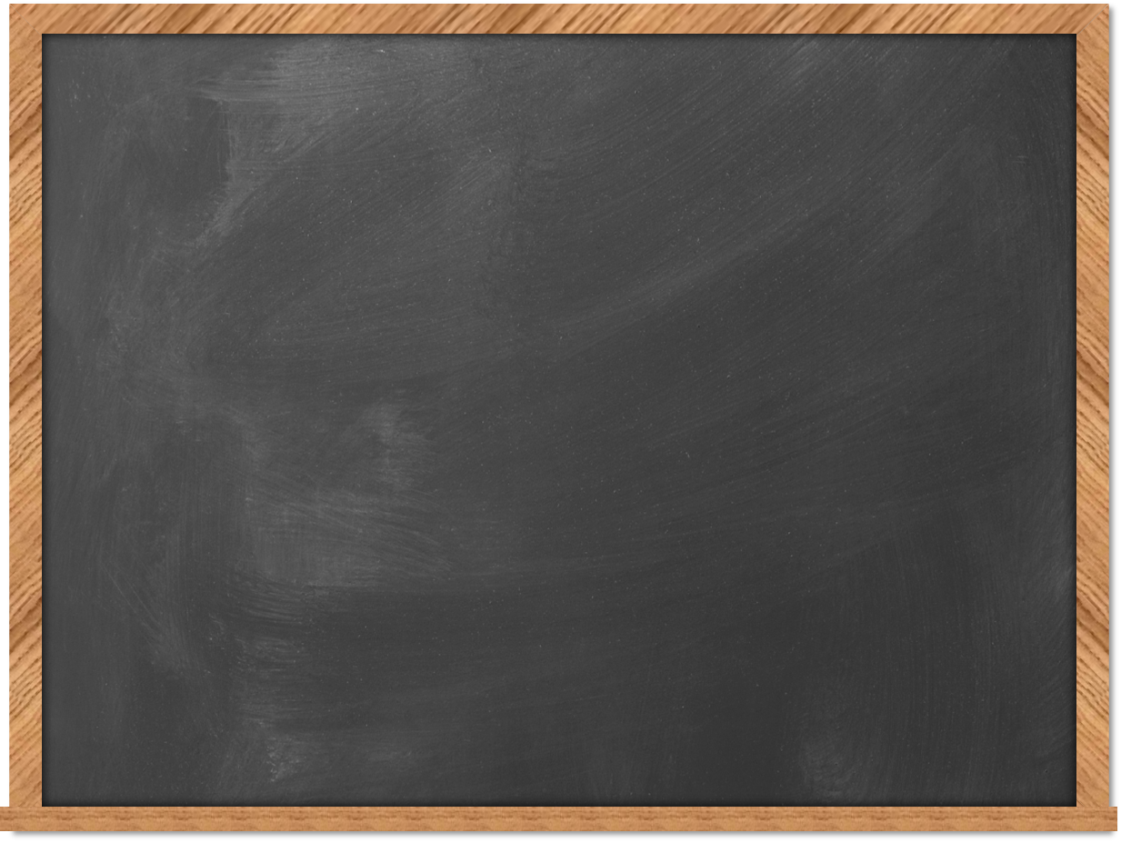 Ways to create a Language rich environment
Read out loud every day
Word Walls
Create a Diverse Library 
Play with words
Search for rich language while reading
Encourage rich language while writing
[Speaker Notes: Sample verbiage:

As we close out this section, let’s have a little fun with our last topic – [click] Student Navigation During Sessions.

To take the quiz, [click] open wa browser to the following url or [click]download the Student Clicker – Socrative app.

When you are ready, [click] type in the room number listed on the screen.]
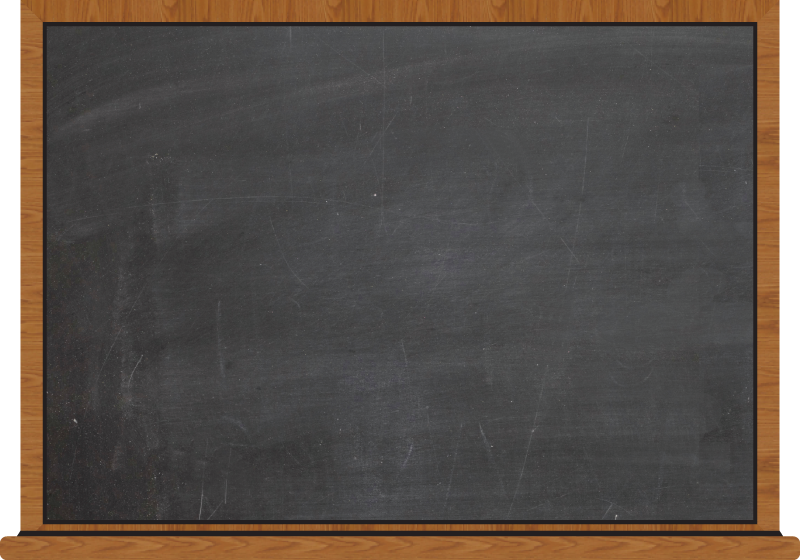 Strategy four: 
Support academic language development
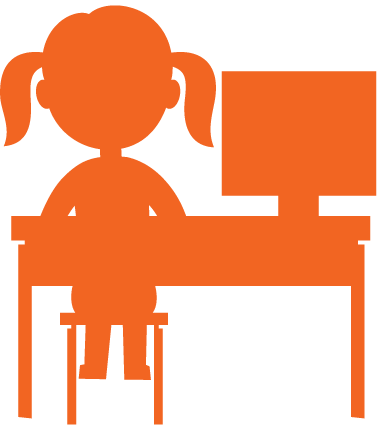 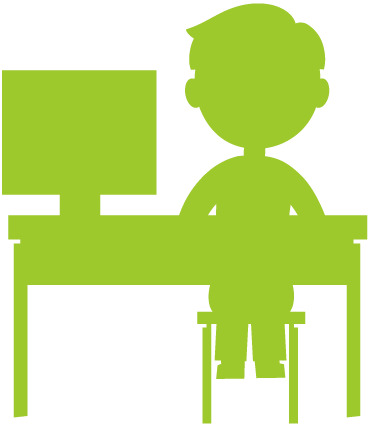 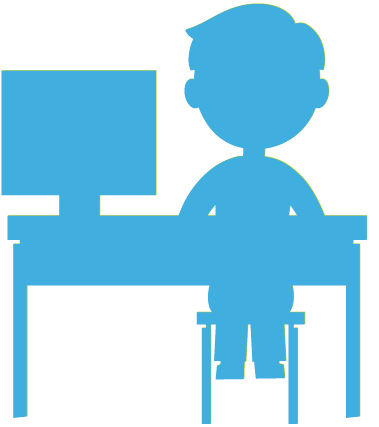 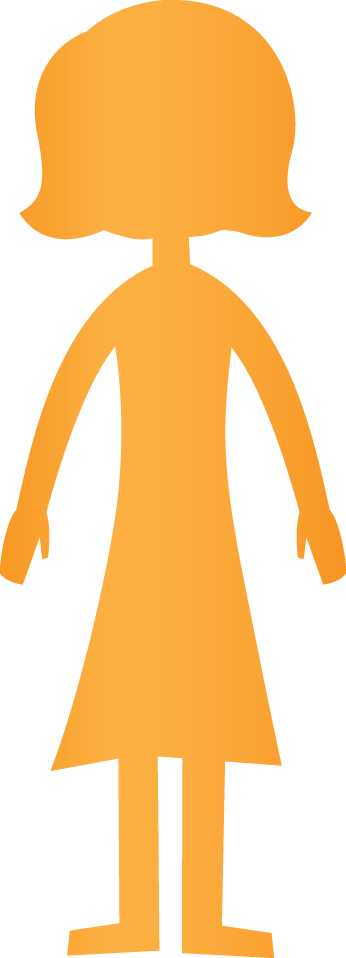 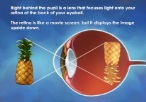 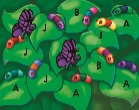 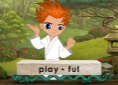 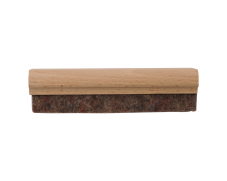 [Speaker Notes: Sample verbiage:

The new Action Areas tool [click] not only provides current data for selected groups of students, but [click] also provides the means for you to intervene directly with a group of students right from the interactive tool panel.]
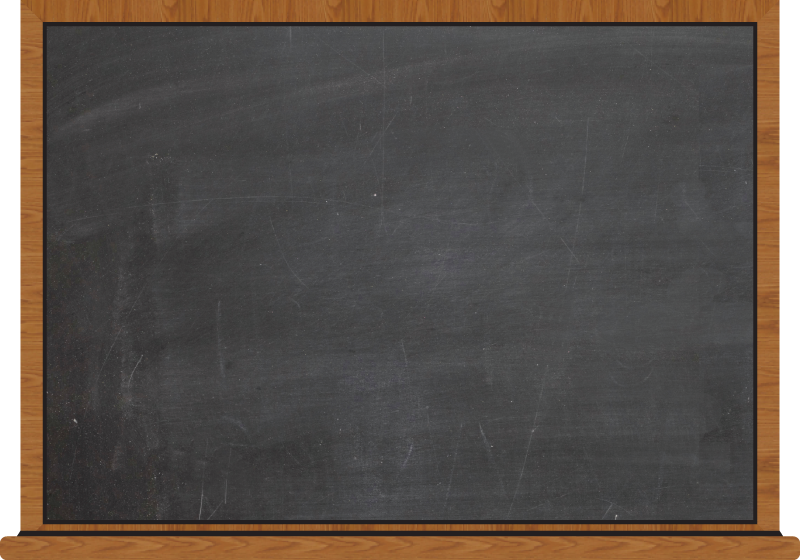 Strategy five: 
Incorporate visuals as much as possible
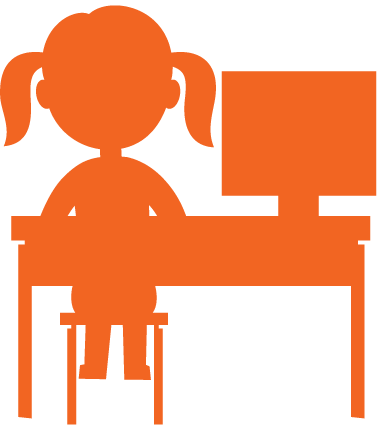 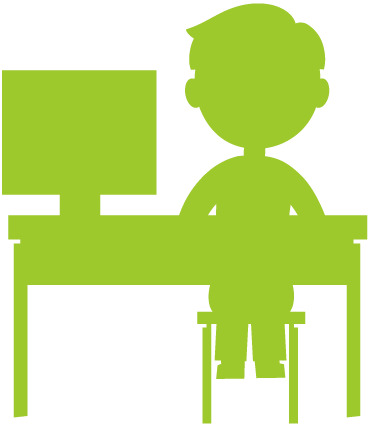 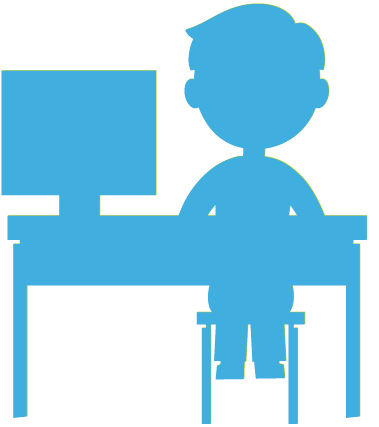 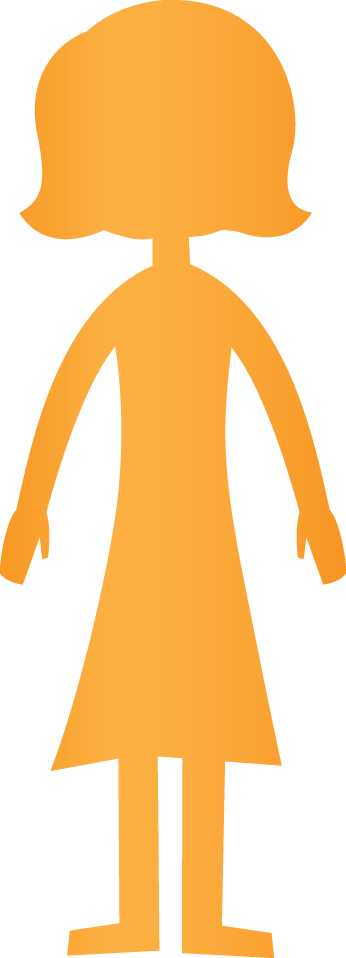 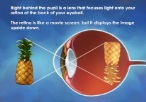 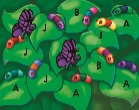 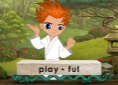 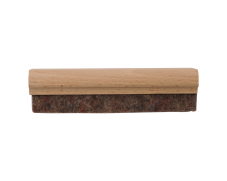 [Speaker Notes: Sample verbiage:

The new Action Areas tool [click] not only provides current data for selected groups of students, but [click] also provides the means for you to intervene directly with a group of students right from the interactive tool panel.]
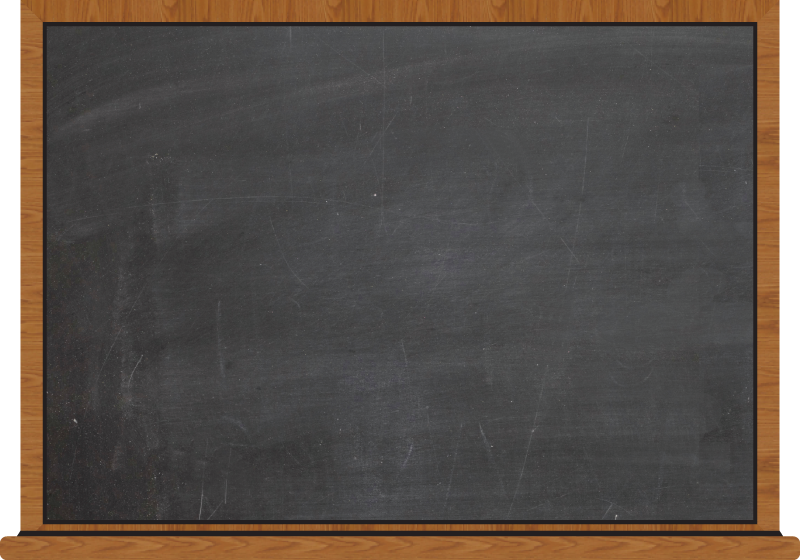 Strategy six: 
Discuss word families and how different forms of words are used
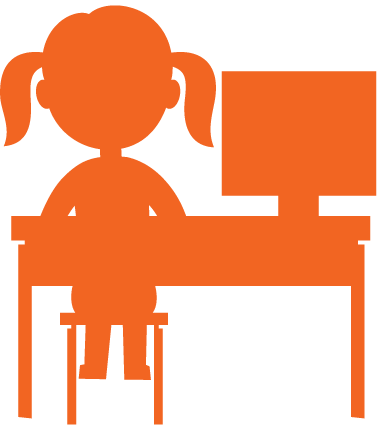 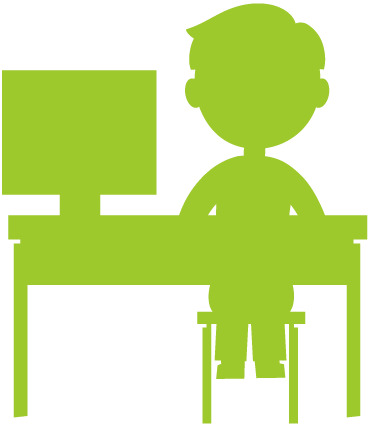 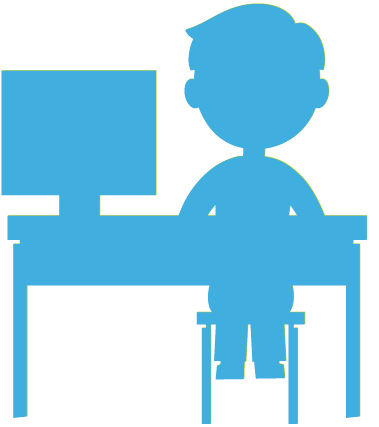 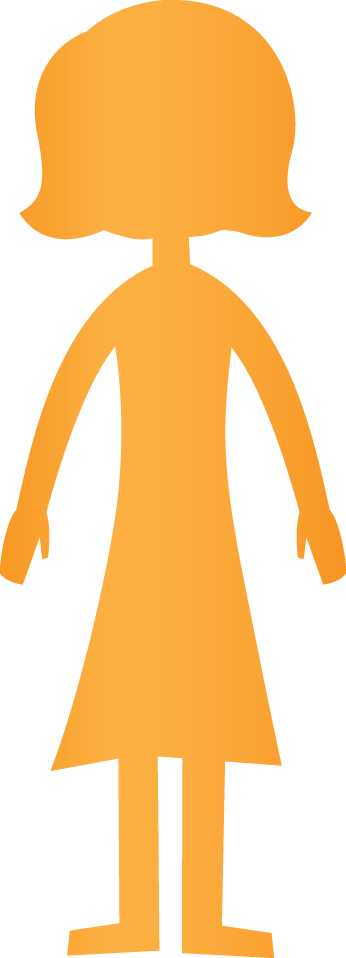 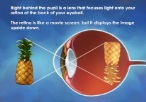 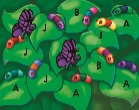 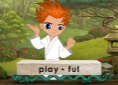 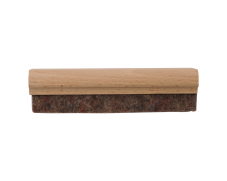 [Speaker Notes: Sample verbiage:

The new Action Areas tool [click] not only provides current data for selected groups of students, but [click] also provides the means for you to intervene directly with a group of students right from the interactive tool panel.]
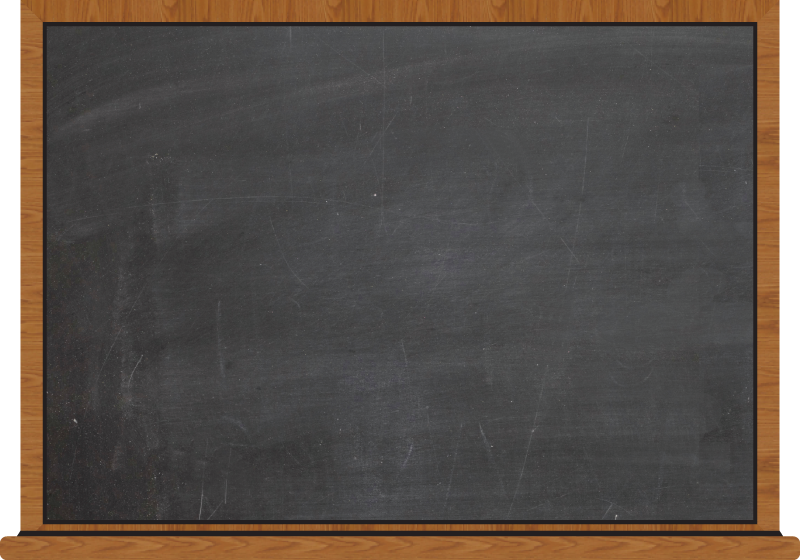 Strategy seven: 
Provide student with frequent opportunities to work together, both in pairs and in small groups.
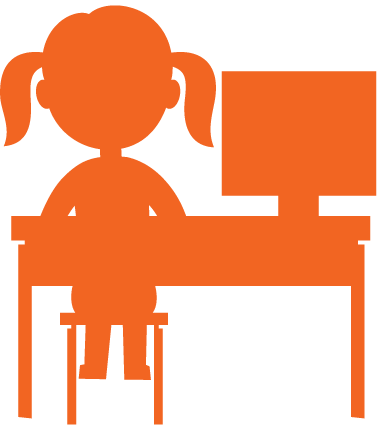 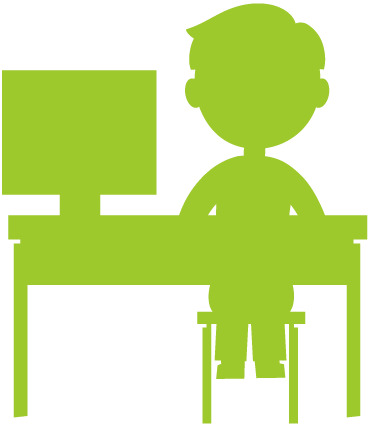 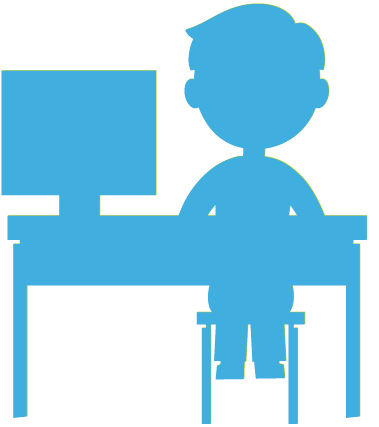 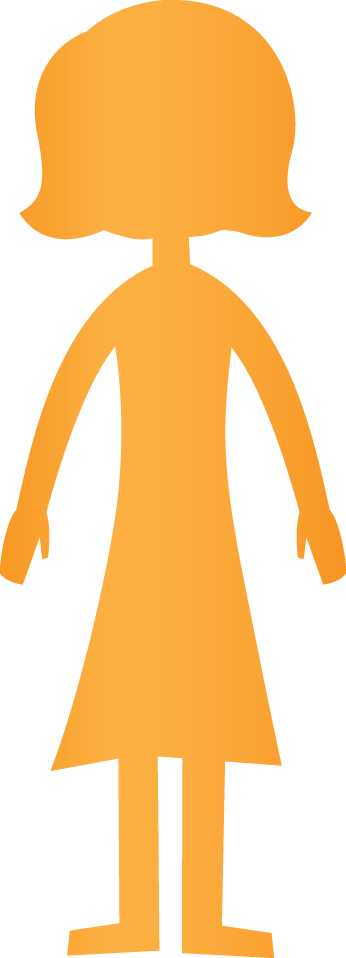 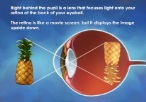 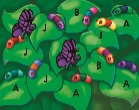 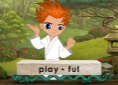 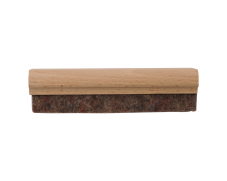 [Speaker Notes: Sample verbiage:

The new Action Areas tool [click] not only provides current data for selected groups of students, but [click] also provides the means for you to intervene directly with a group of students right from the interactive tool panel.]
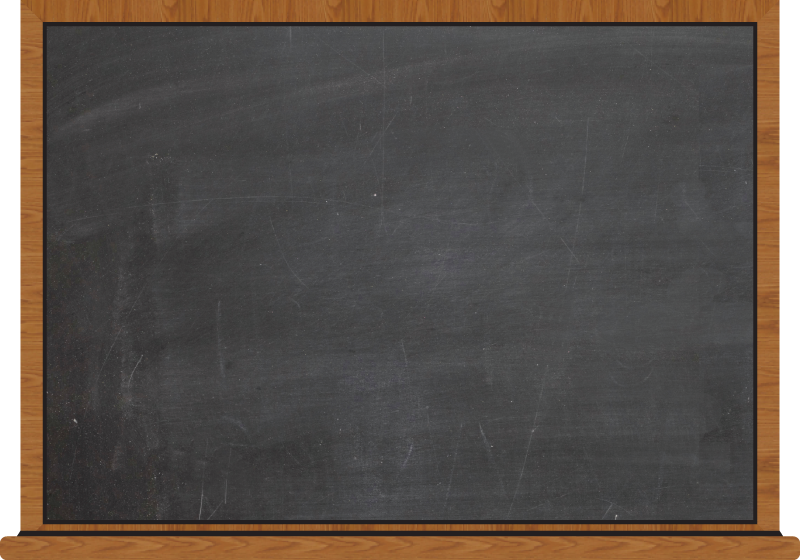 Strategy eight: 
Be aware of the relationship between a student’s native language and English
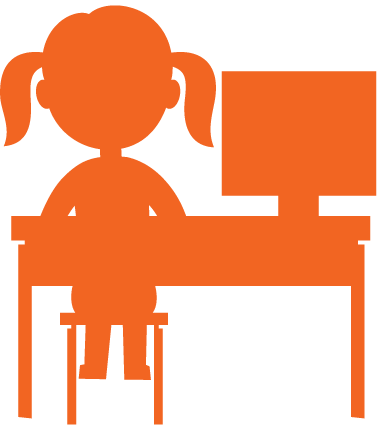 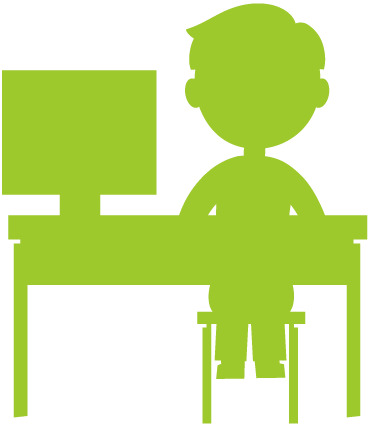 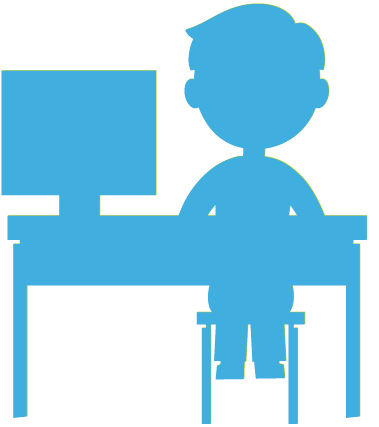 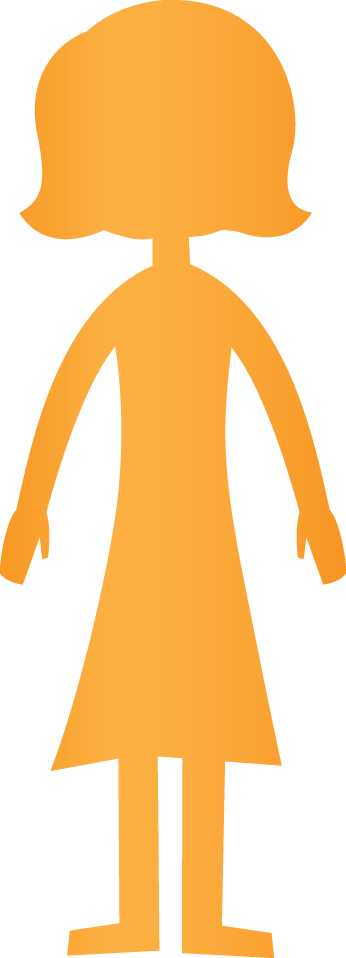 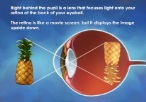 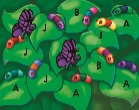 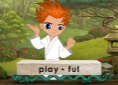 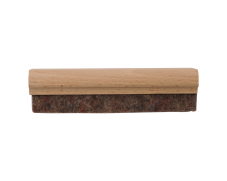 [Speaker Notes: Sample verbiage:

The new Action Areas tool [click] not only provides current data for selected groups of students, but [click] also provides the means for you to intervene directly with a group of students right from the interactive tool panel.]
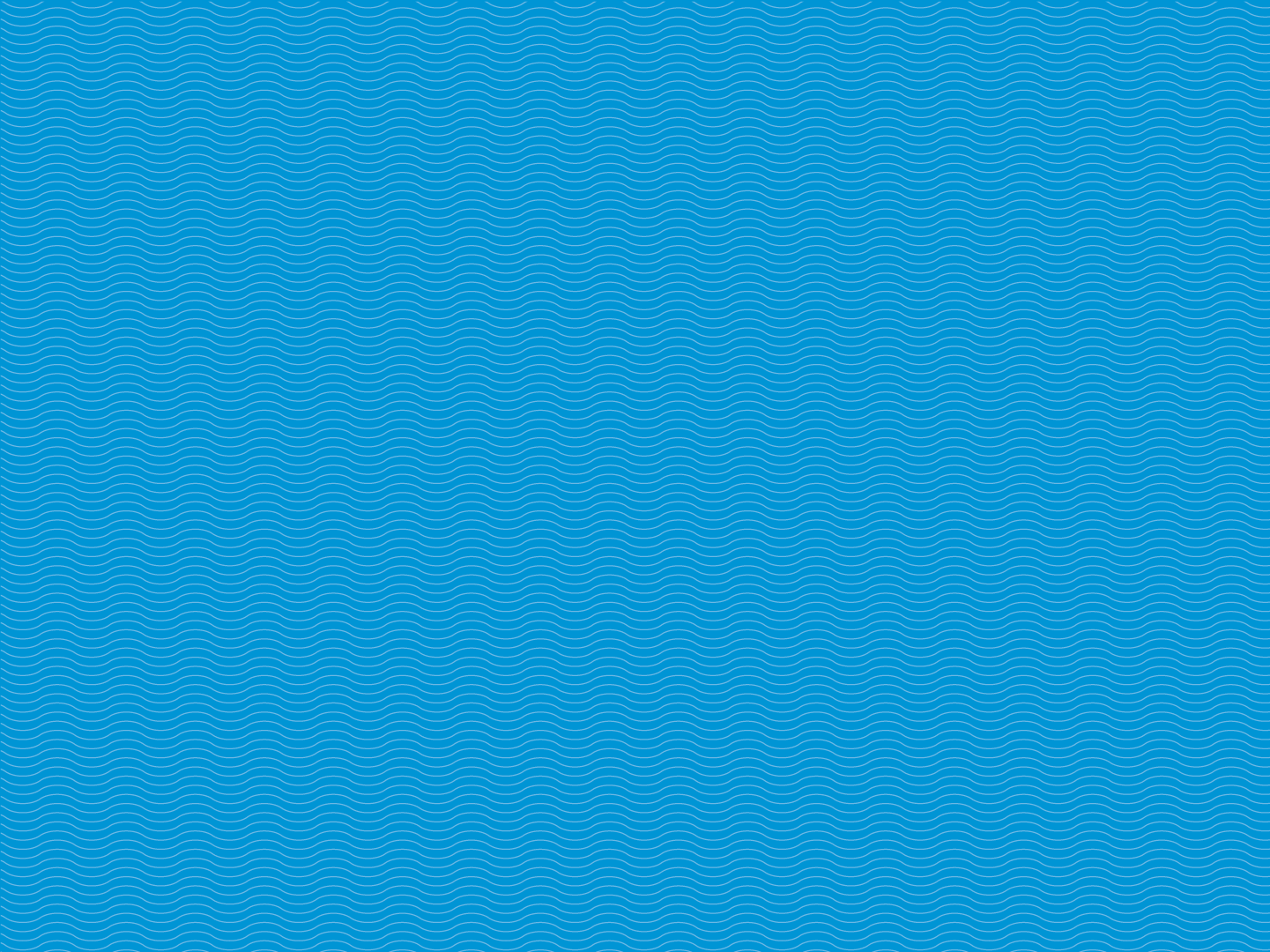 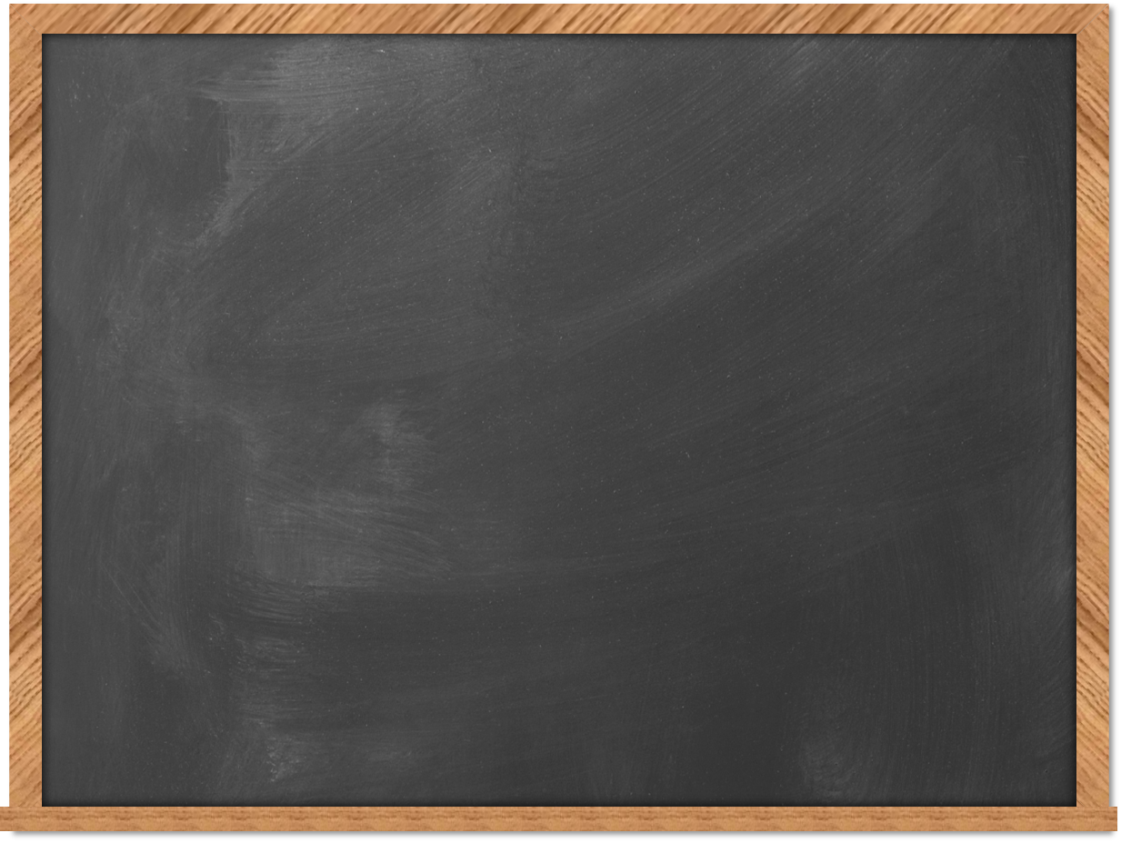 Great Article to read!!!
Learner English Second Edition: A teacher’s Guide to interference and other problems 

http://assets.cambridge.org/97805217/79395/frontmatter/9780521779395_frontmatter.pdf
[Speaker Notes: Sample verbiage:

As we close out this section, let’s have a little fun with our last topic – [click] Student Navigation During Sessions.

To take the quiz, [click] open wa browser to the following url or [click]download the Student Clicker – Socrative app.

When you are ready, [click] type in the room number listed on the screen.]
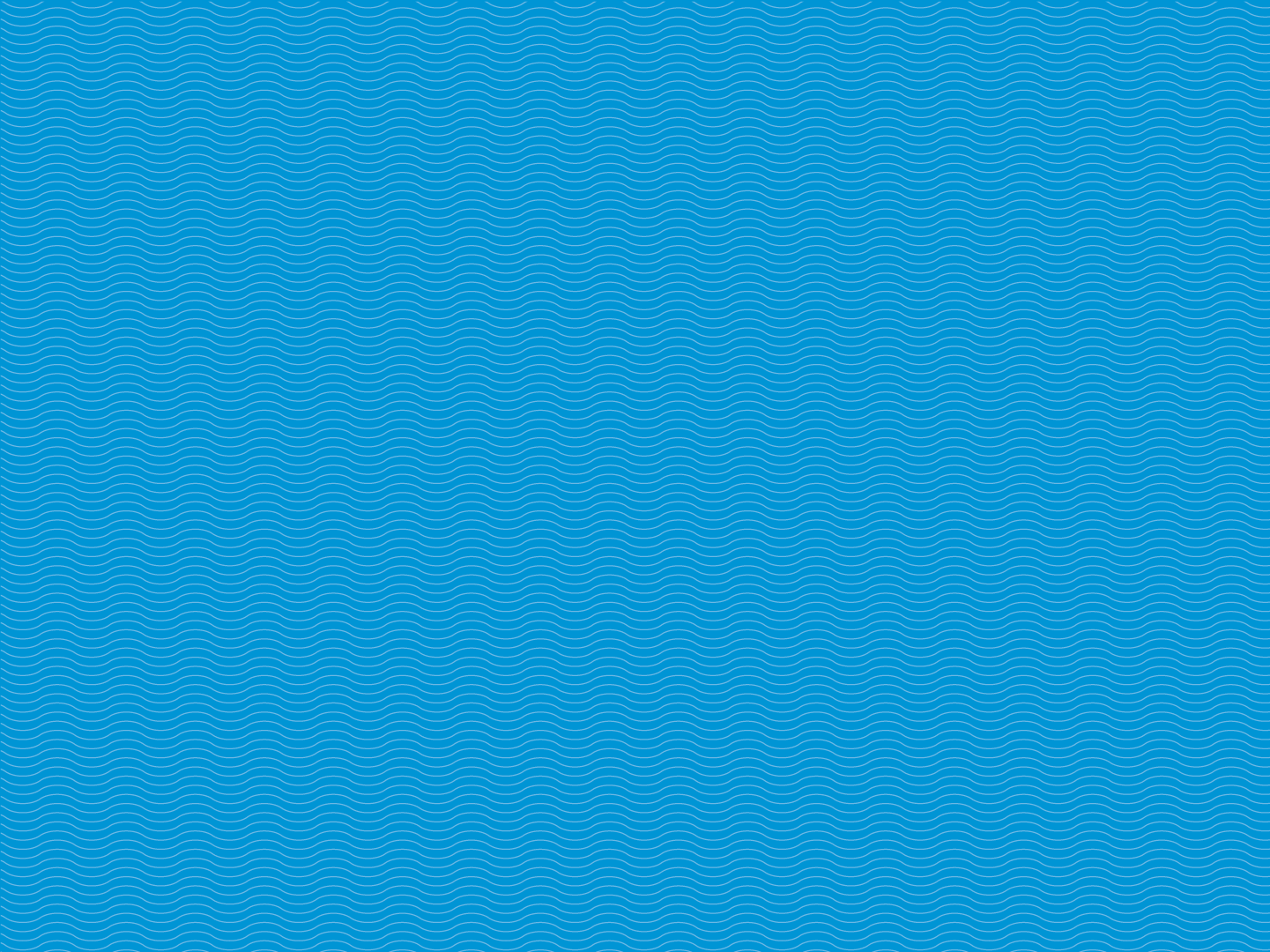 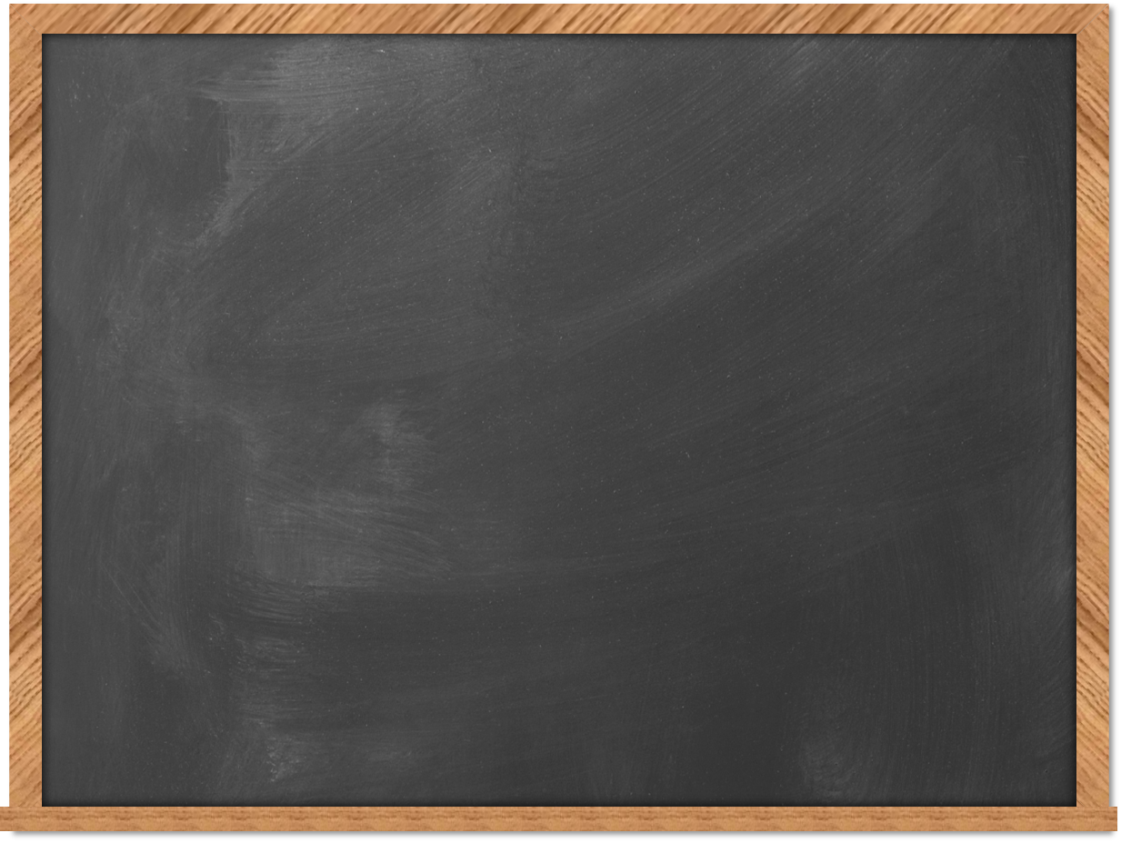 Here are a few differences between 
Spanish and English:
The consonants: v, h, j, r, z, ñ, x

The blends: ll, and rr

Combinations in Spanish that are pronounced differently: que, qui, güe, güi. For example: the u is not pronounced unless it is written as ü; therefore, students may not be sure how to pronounce words like queen, quiet, or quick

Quotation marks vs. dashes: "Come here," he said. –Ven aquí–le dijo.
[Speaker Notes: Sample verbiage:

As we close out this section, let’s have a little fun with our last topic – [click] Student Navigation During Sessions.

To take the quiz, [click] open wa browser to the following url or [click]download the Student Clicker – Socrative app.

When you are ready, [click] type in the room number listed on the screen.]
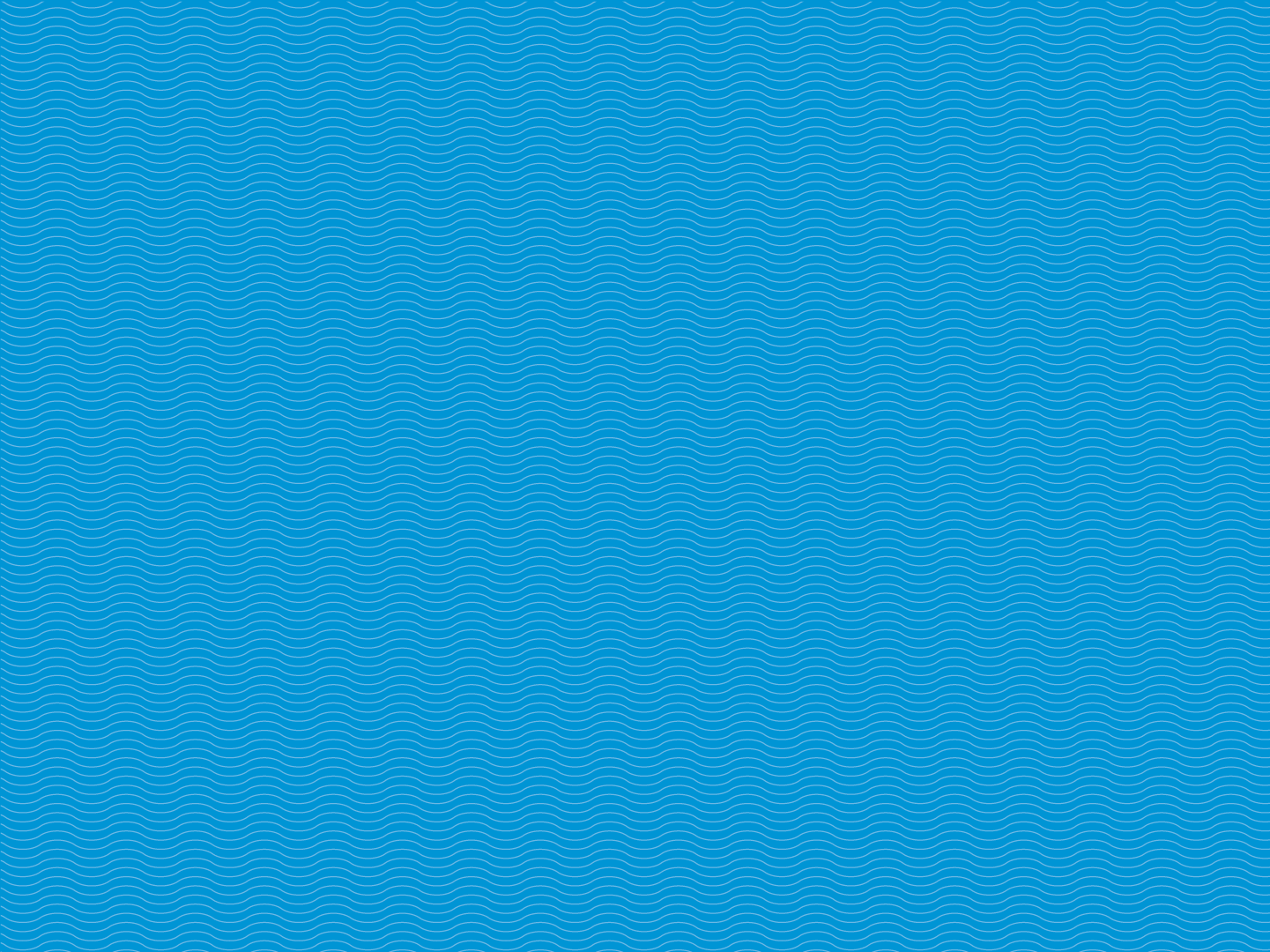 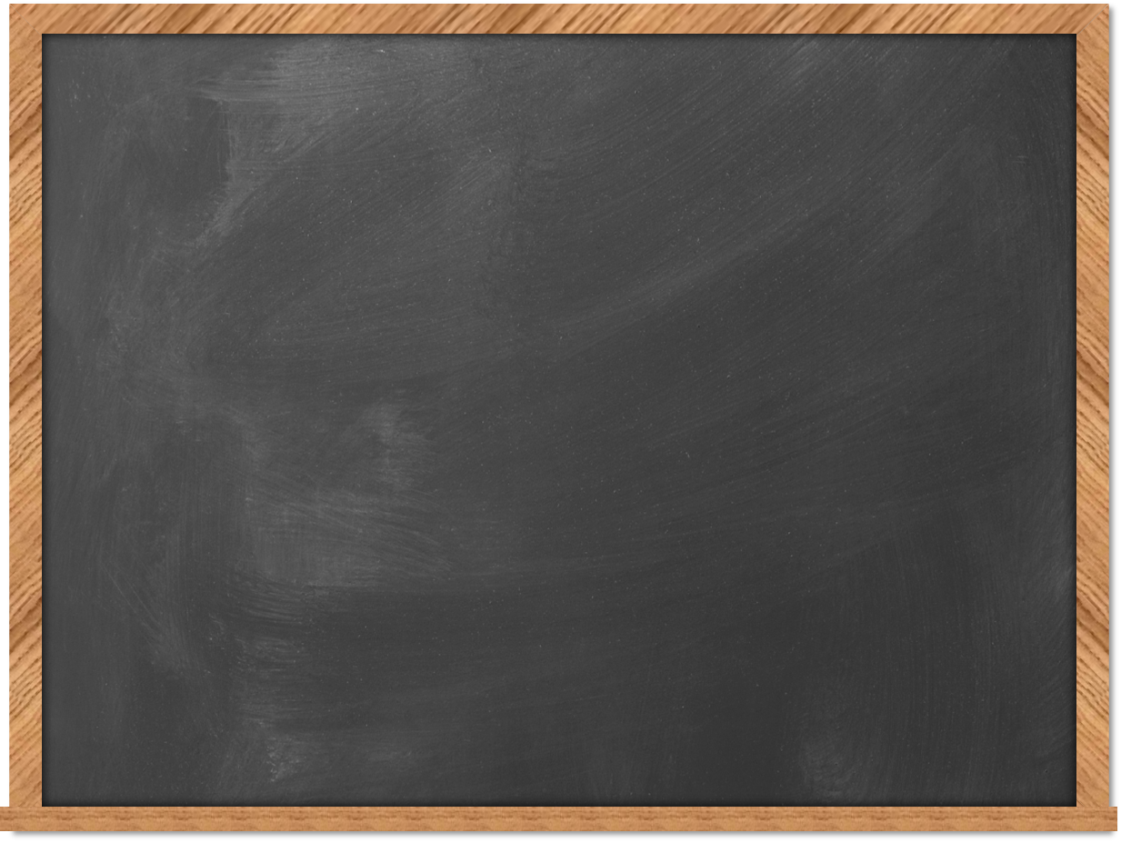 Spanish does not have the following sounds :
Vowel diagraphs: ou, ow, eigh, au, aw, oo
Consonant digraphs: sh, th, wh, ph
Consonant blends: sl, sm, sts, scr, spr, str
Initial sounds: kn, qu, wr, sk
Final sounds: ck, ng, gh
Endings: -ed (pronounced /d/ or /t/ or /ded/ or /ted/)
Endings: -s (pronounced /s/ or /z/ or /ez/ or /es/)
Endings without a vowel: -ps, -ts
Suffixes/prefixes: un-, over-, under-, -ly, -ness, -ful, -est
Contractions: don't, isn't, weren't, etc.
[Speaker Notes: Sample verbiage:

As we close out this section, let’s have a little fun with our last topic – [click] Student Navigation During Sessions.

To take the quiz, [click] open wa browser to the following url or [click]download the Student Clicker – Socrative app.

When you are ready, [click] type in the room number listed on the screen.]
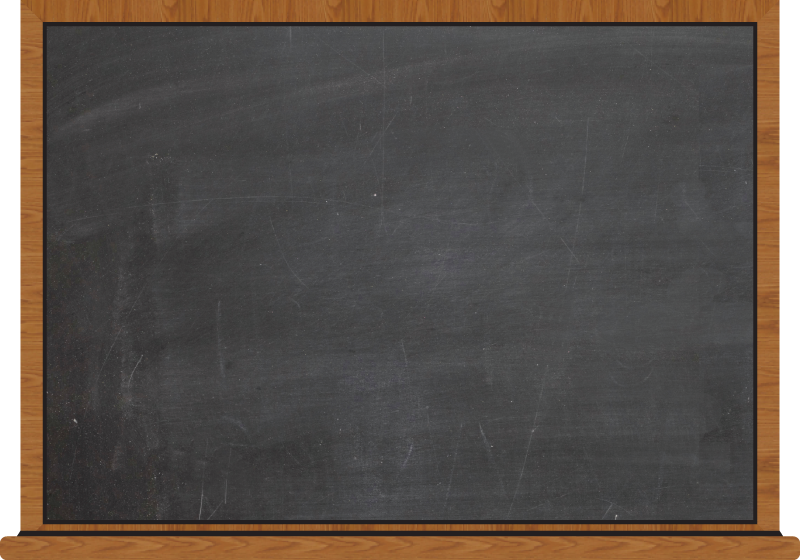 Strategy nine: 
Create more opportunities for Collaborative work
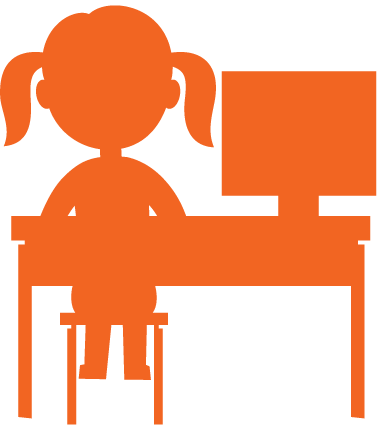 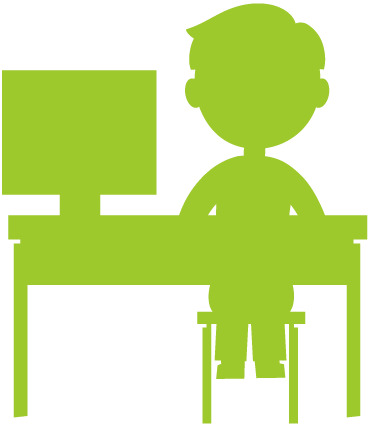 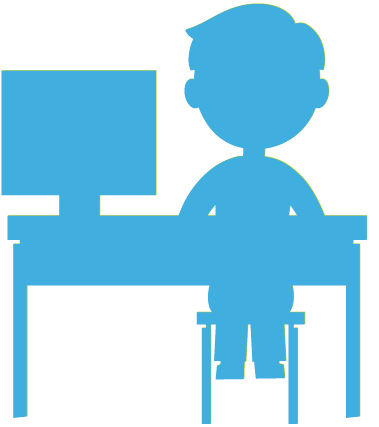 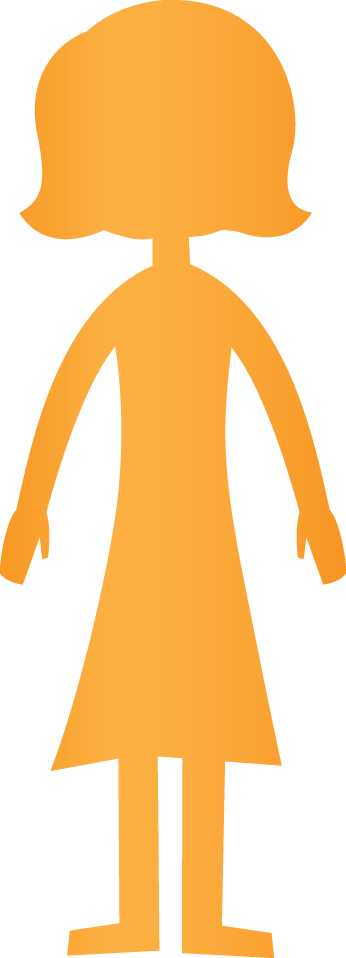 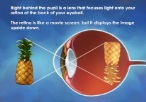 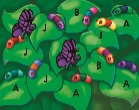 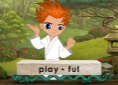 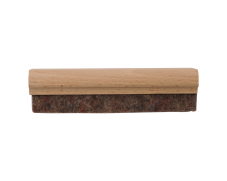 [Speaker Notes: Sample verbiage:

The new Action Areas tool [click] not only provides current data for selected groups of students, but [click] also provides the means for you to intervene directly with a group of students right from the interactive tool panel.]
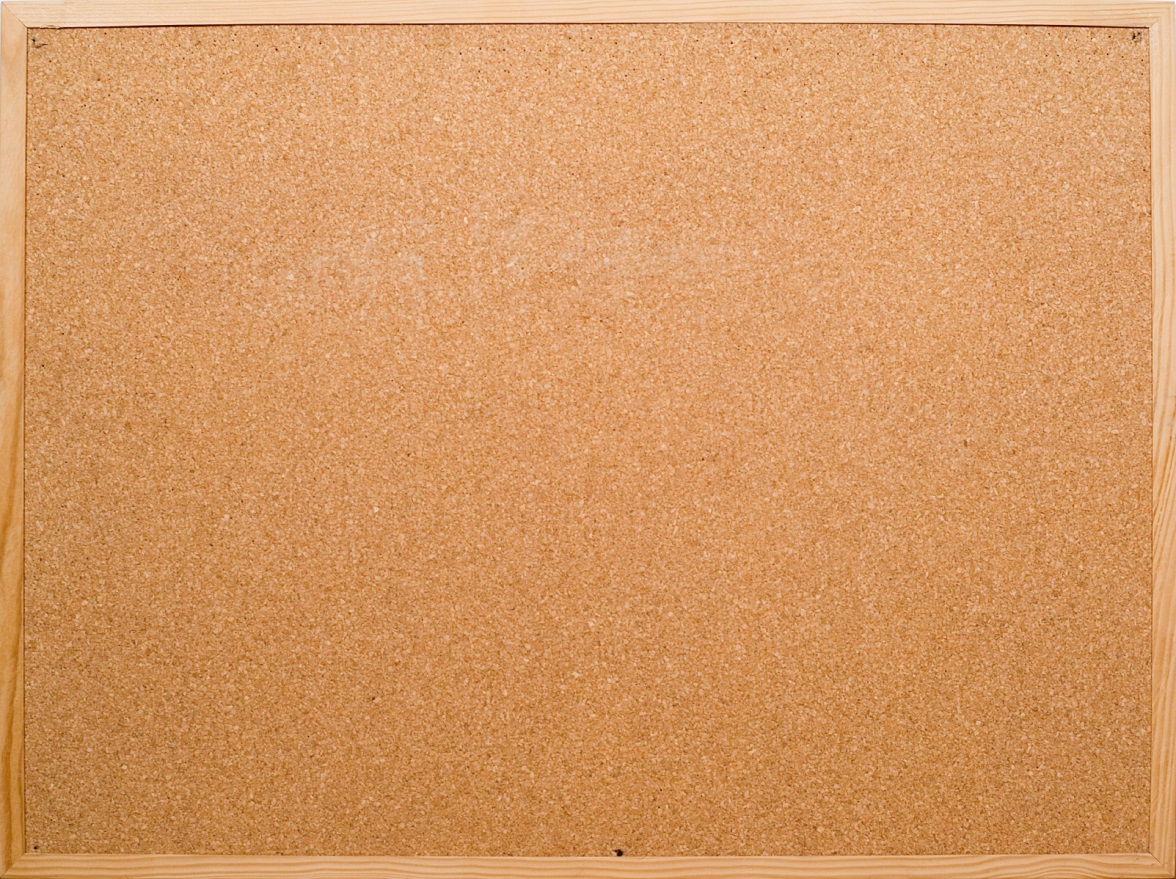 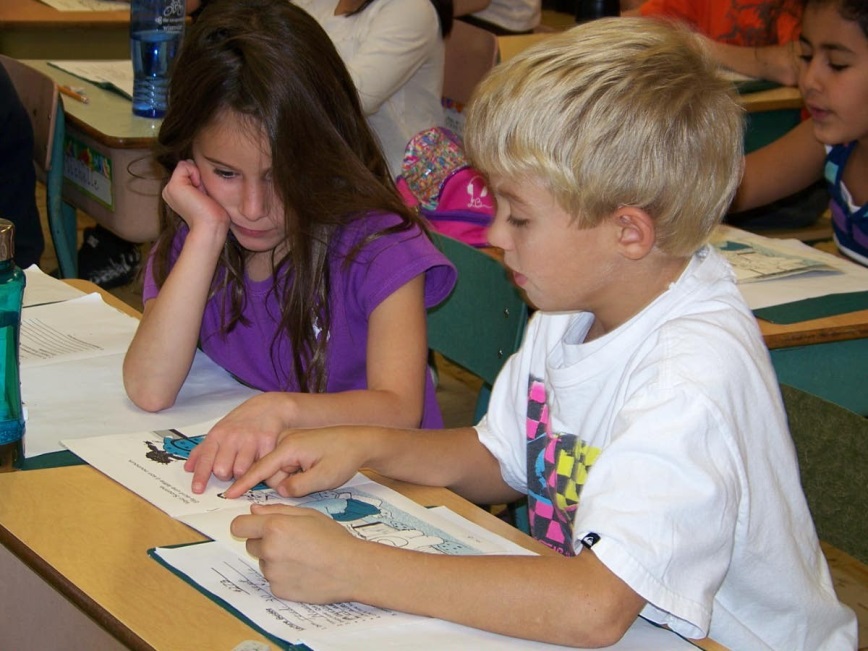 interactive learning
peer tutoring
shared learning
interactive activities
 buddy reading
independent projects
cooperative learning
journaling
Collaborative Practice
[Speaker Notes: Sample Verbiage: Let’s pair up the students and print out the book for them to practice their fluency and reading together.]
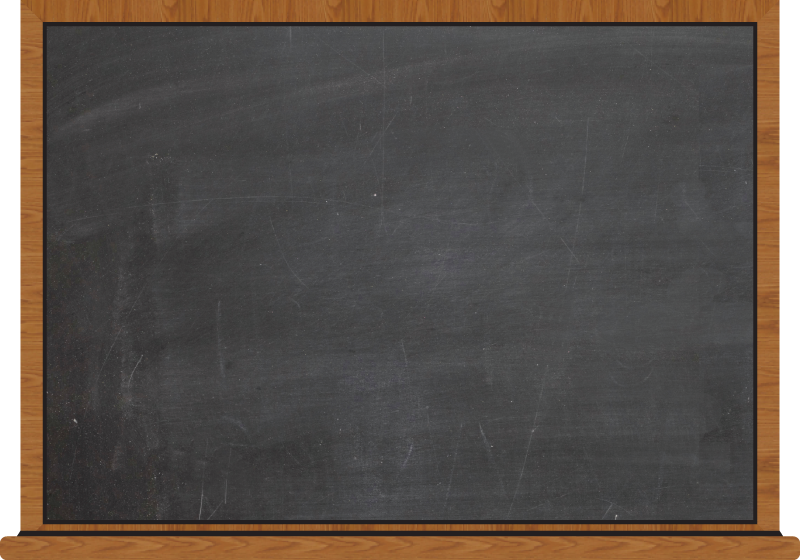 Strategy ten: 
Collaborate with your ESL team as well as the global community of teachers
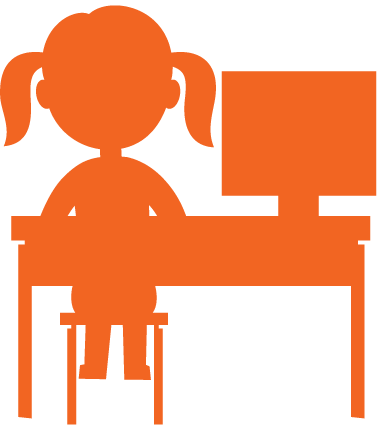 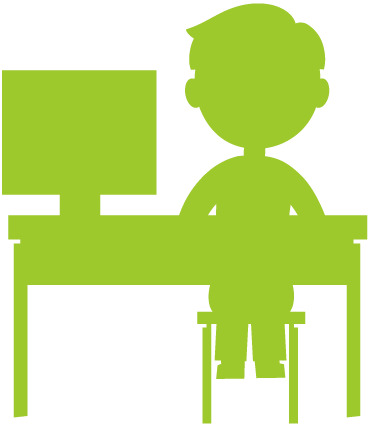 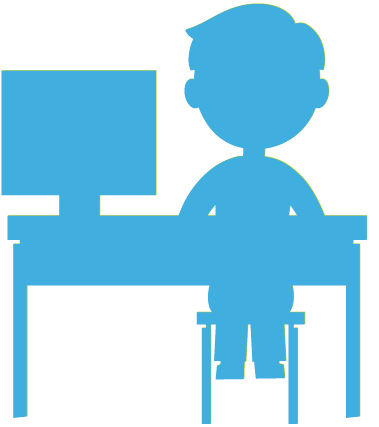 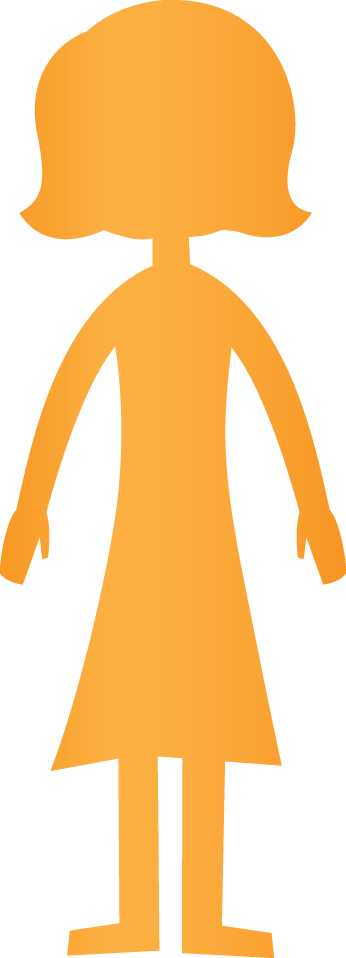 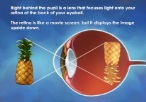 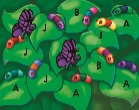 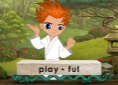 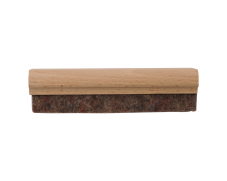 [Speaker Notes: Sample verbiage:

The new Action Areas tool [click] not only provides current data for selected groups of students, but [click] also provides the means for you to intervene directly with a group of students right from the interactive tool panel.]
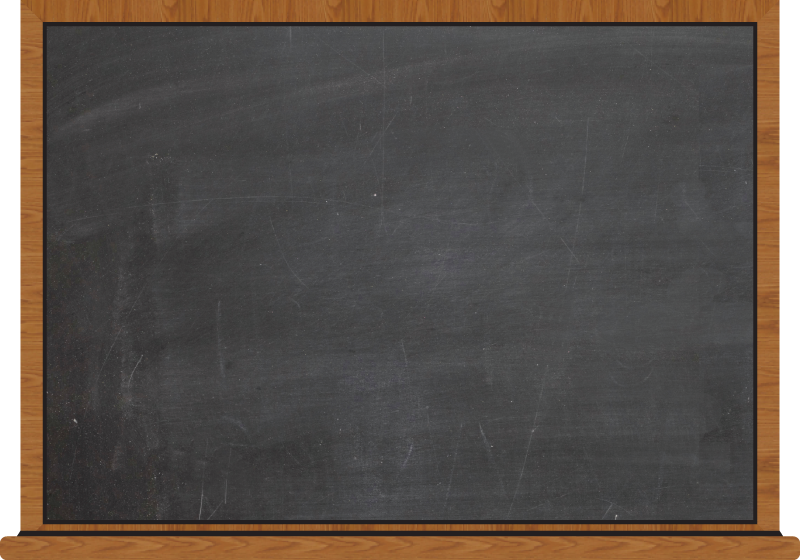 Strategy eleven: 
Allow for students to adjust to the change
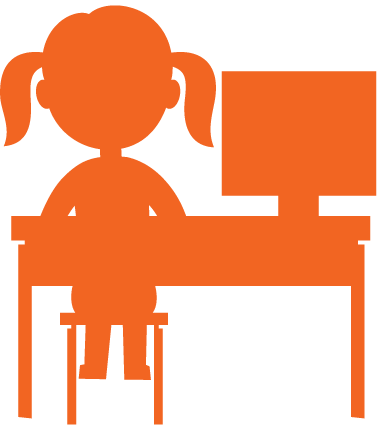 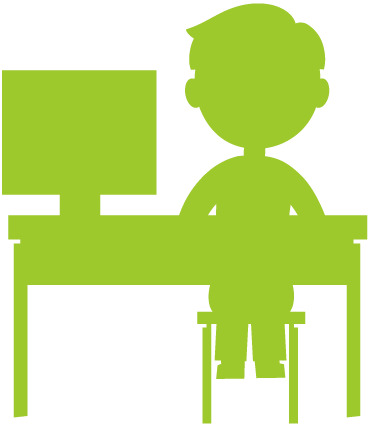 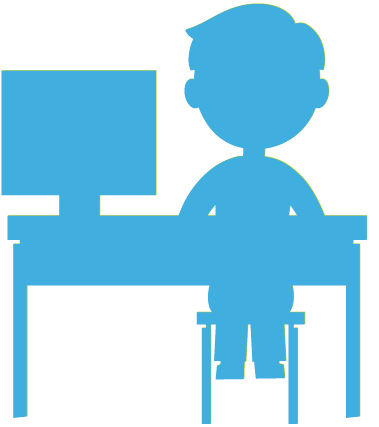 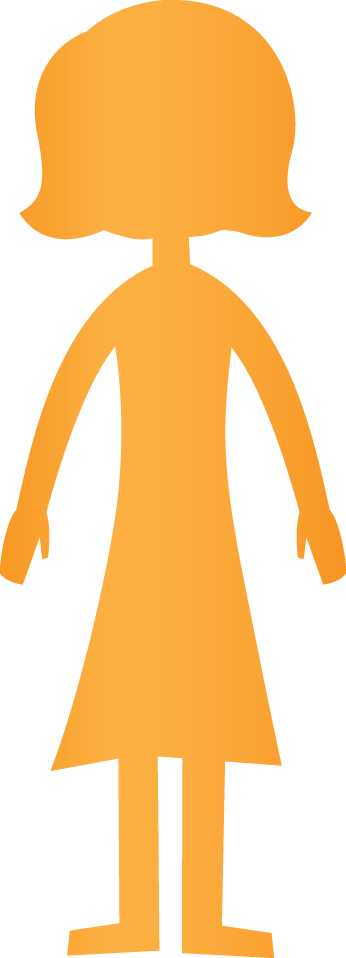 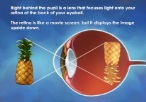 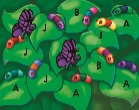 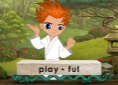 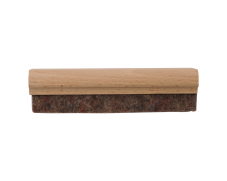 [Speaker Notes: Sample verbiage:

The new Action Areas tool [click] not only provides current data for selected groups of students, but [click] also provides the means for you to intervene directly with a group of students right from the interactive tool panel.]
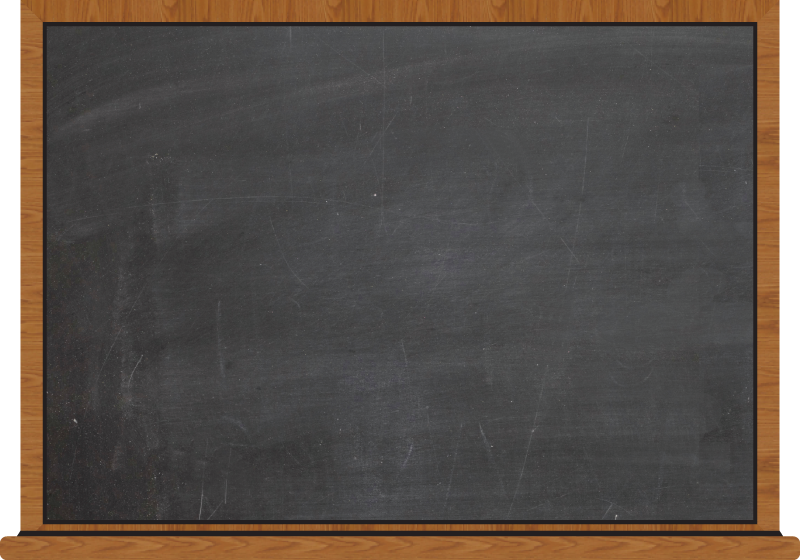 Strategy twelve: 
Allow for support from the first language if possible
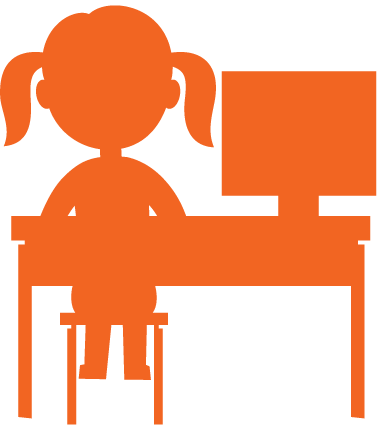 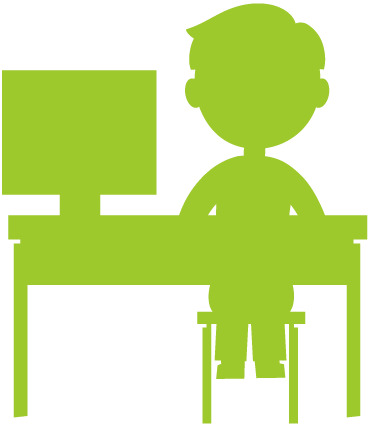 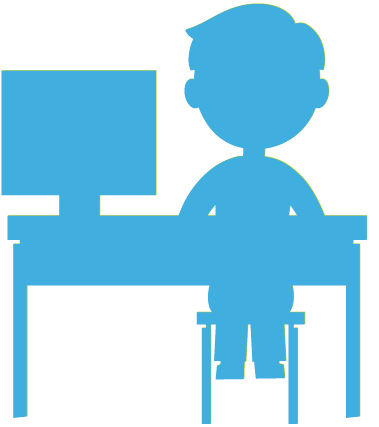 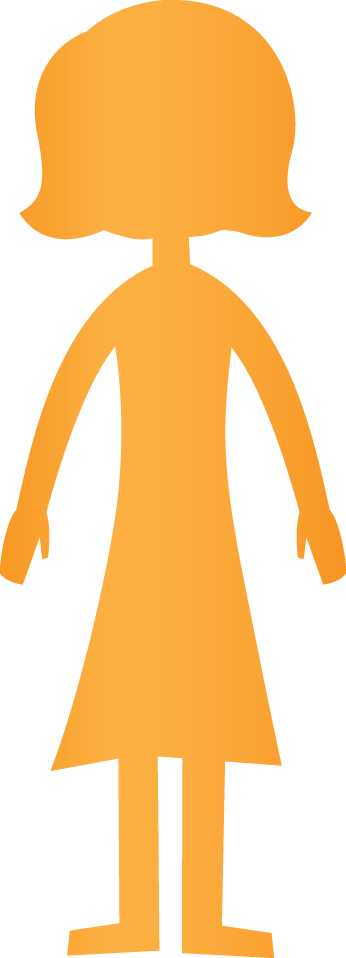 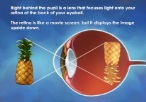 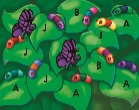 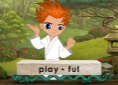 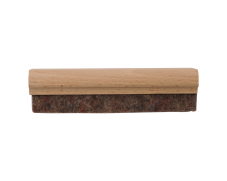 [Speaker Notes: Sample verbiage:

The new Action Areas tool [click] not only provides current data for selected groups of students, but [click] also provides the means for you to intervene directly with a group of students right from the interactive tool panel.]
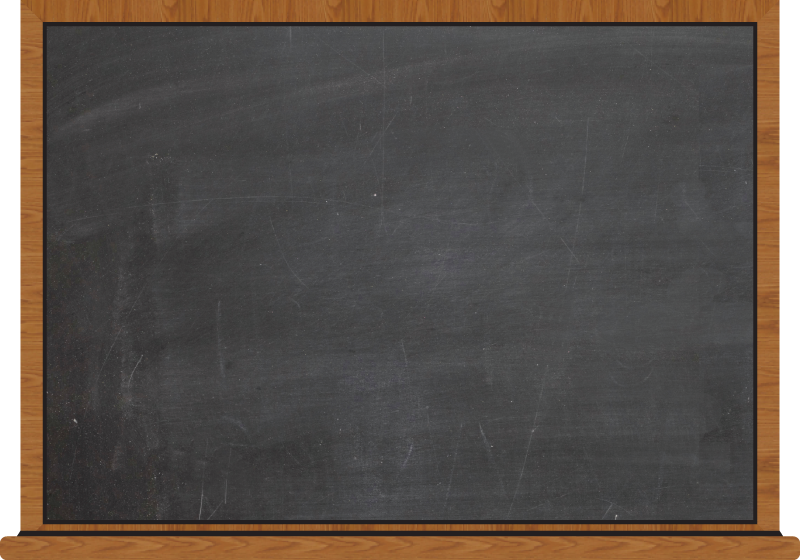 Strategy thirteen: 
Look out for culturally unique vocabulary
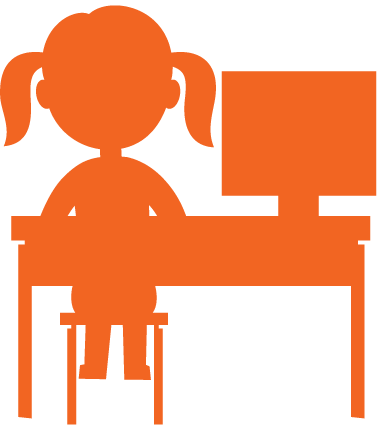 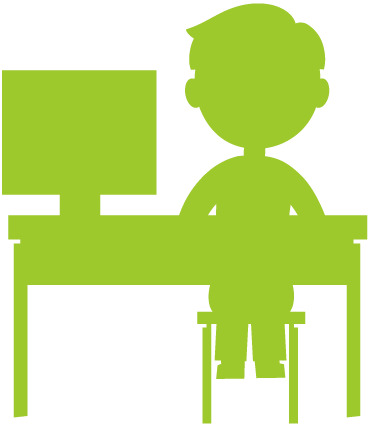 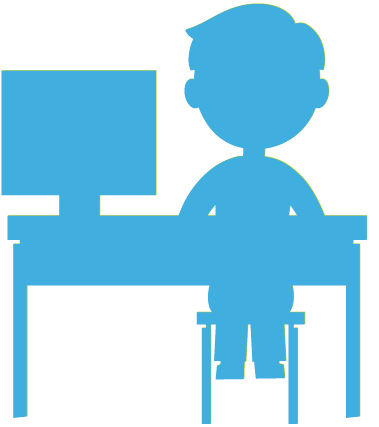 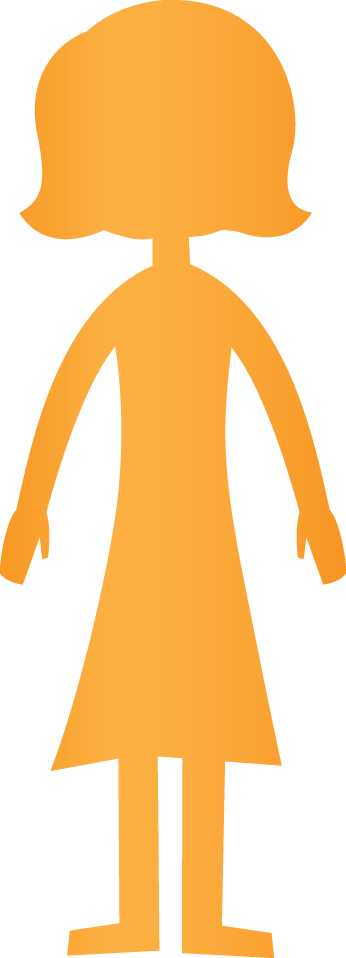 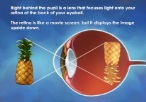 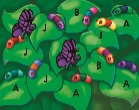 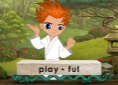 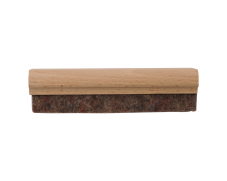 [Speaker Notes: Sample verbiage:

The new Action Areas tool [click] not only provides current data for selected groups of students, but [click] also provides the means for you to intervene directly with a group of students right from the interactive tool panel.]
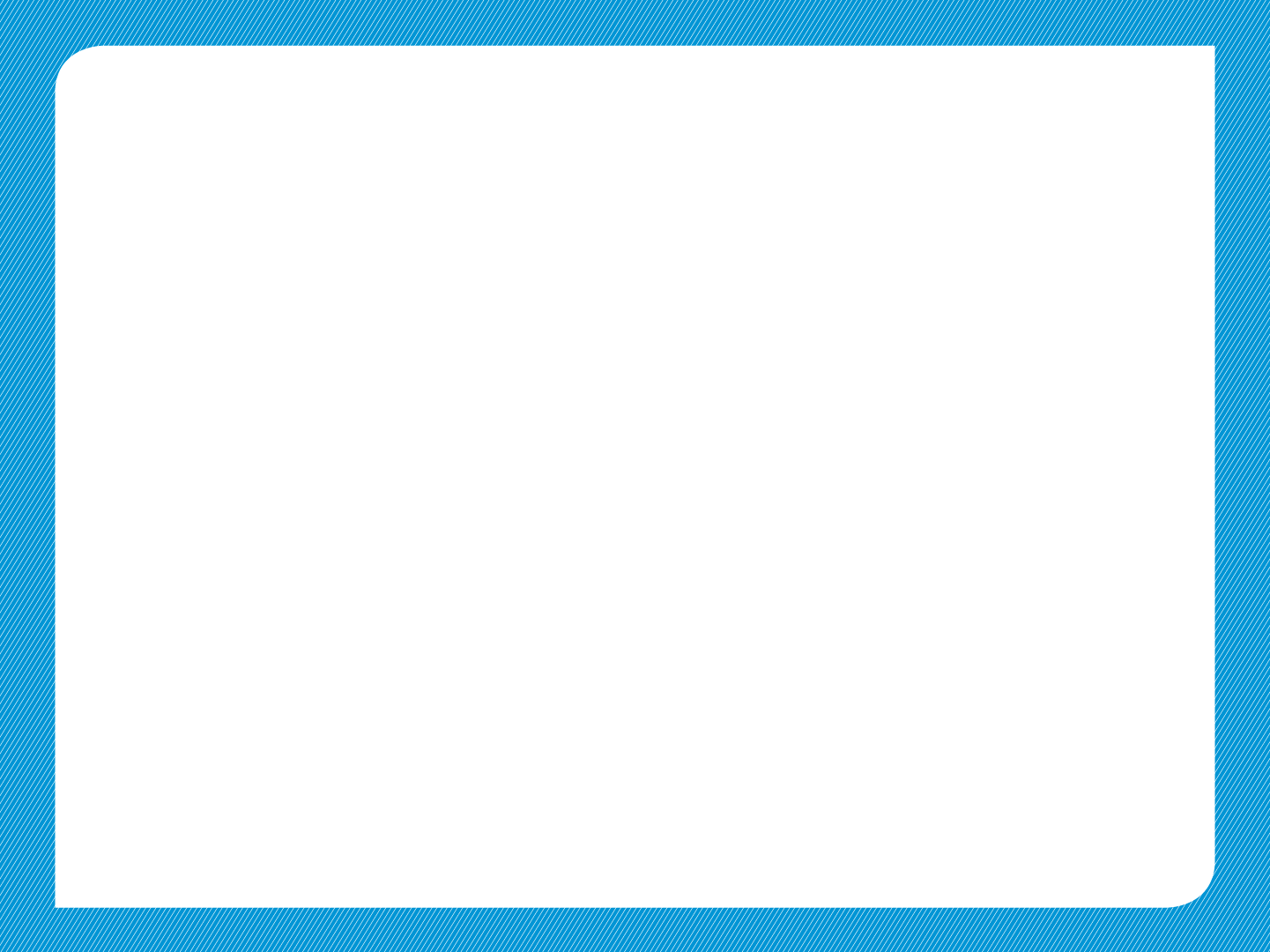 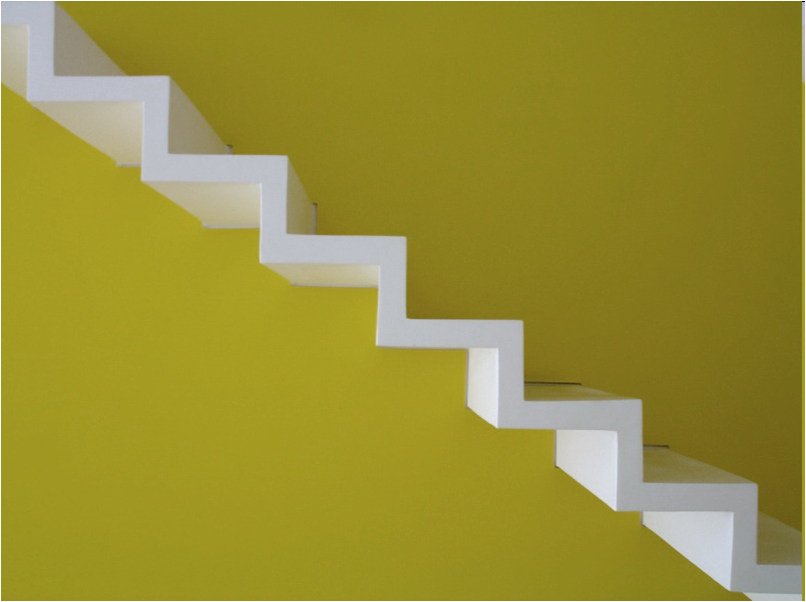 Native-Like English Proficiency
textbook language
non-verbal 
communication

reading

formal
humor

written
text

basic, social & day-to-day communication
analogy and abstractions

culture

cohesion
specialized terminology

lectures
Years
[Speaker Notes: taken from the work of Mary Meyers and could nicely illustrate the Years to achieve native language proficiency
FROM Teaching to Diversity:  Teaching and Learning in the Multi Ethnic Classroom]
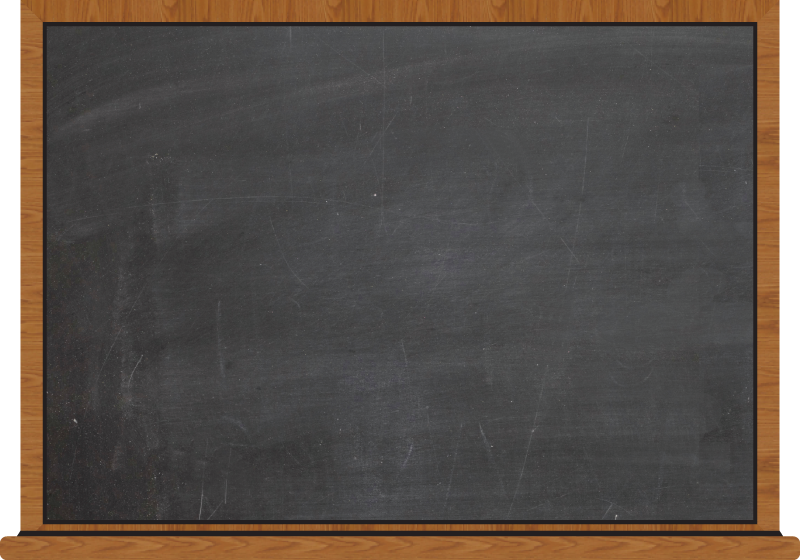 Strategy fourteen: 
Use sentence frames to give student practice with academic language
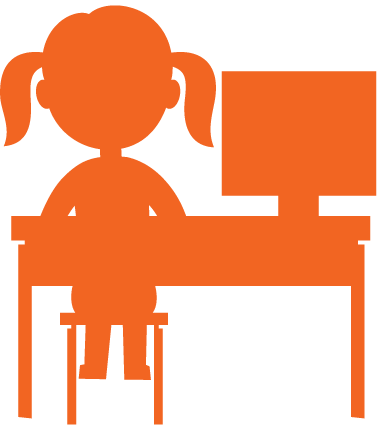 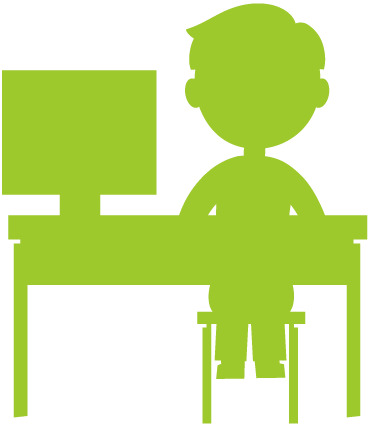 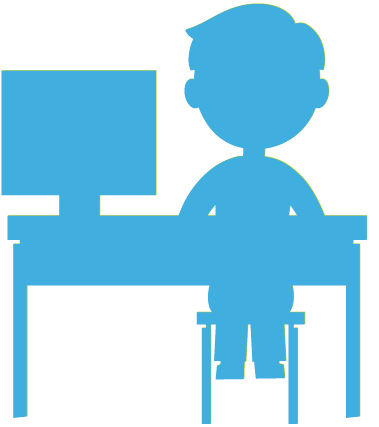 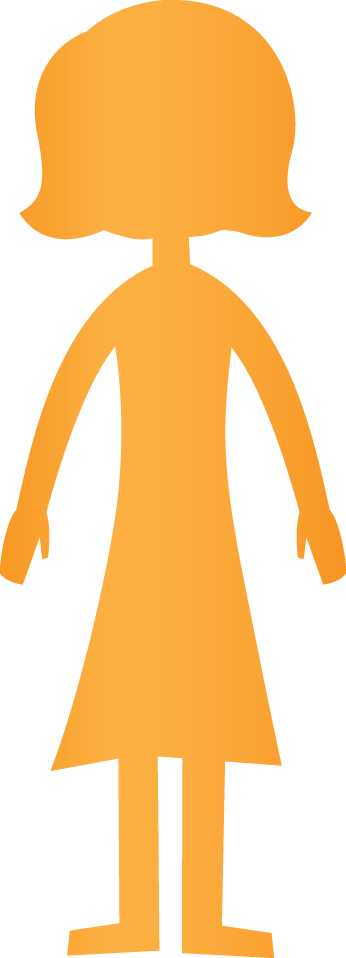 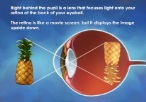 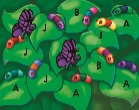 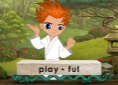 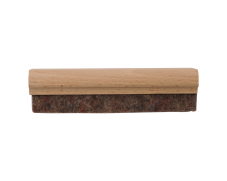 [Speaker Notes: Sample verbiage:

The new Action Areas tool [click] not only provides current data for selected groups of students, but [click] also provides the means for you to intervene directly with a group of students right from the interactive tool panel.]
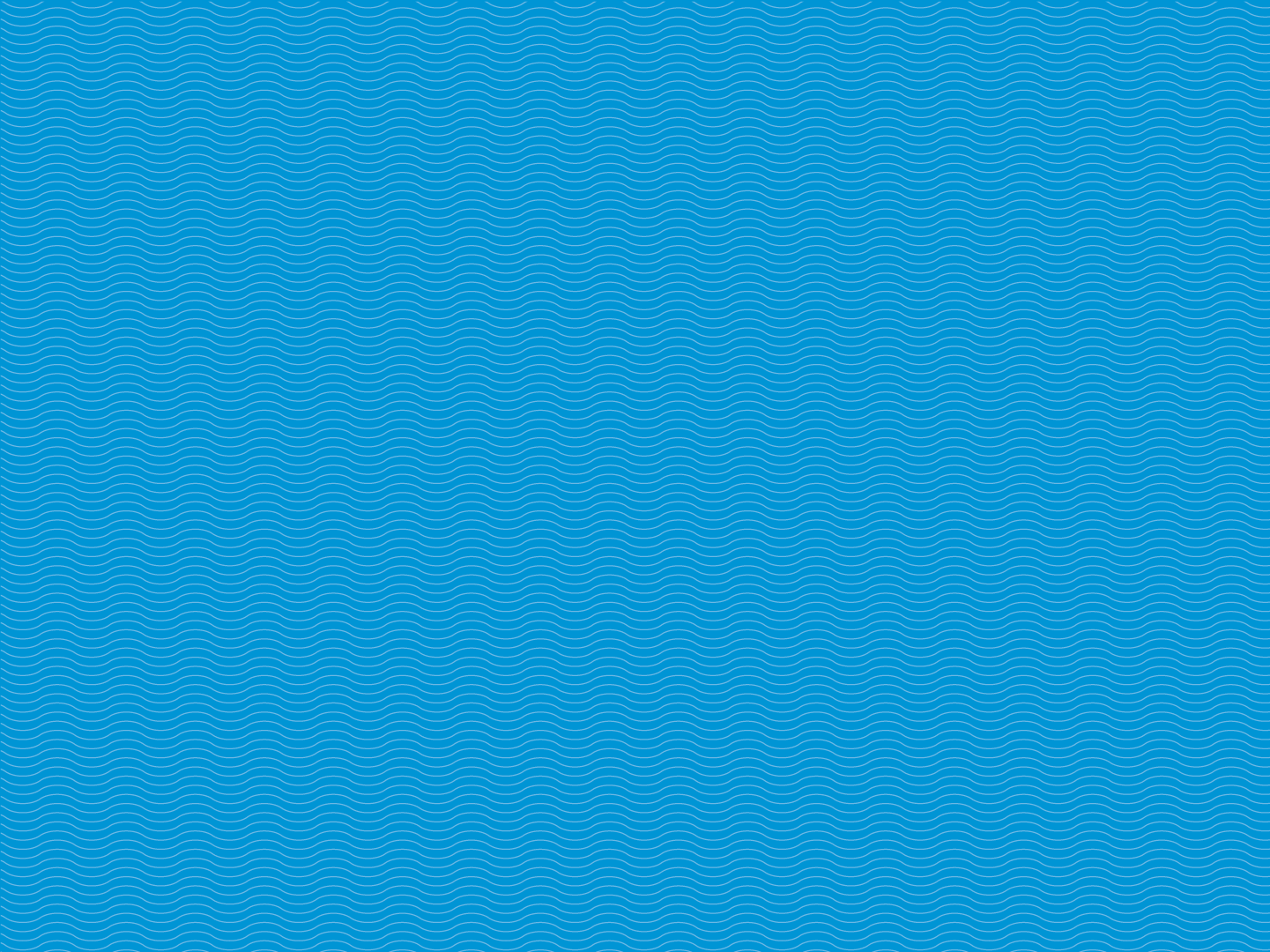 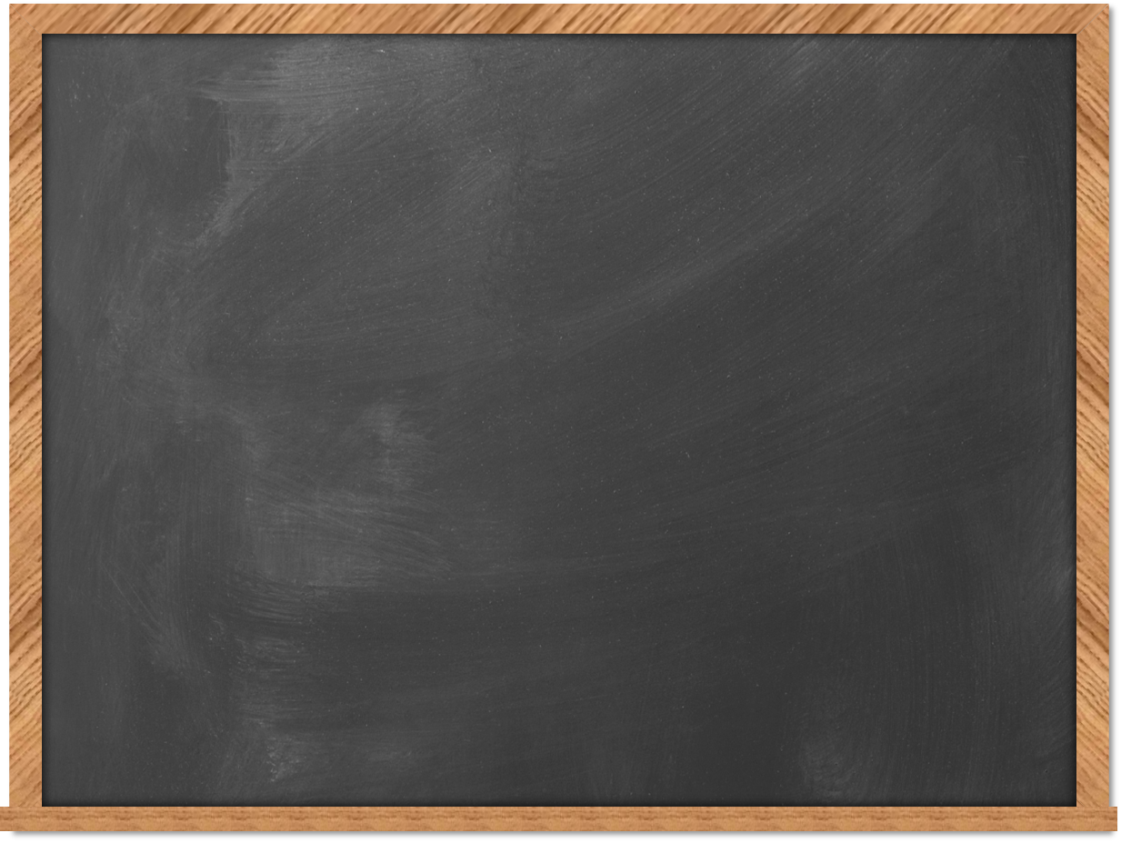 Activity Two: 
Roles of the ESL Teacher
What do you see as your role in the classroom?
Discuss with your neighbor. You will have three minutes to complete the activity.
[Speaker Notes: Sample verbiage:

As we close out this section, let’s have a little fun with our last topic – [click] Student Navigation During Sessions.

To take the quiz, [click] open a browser to the following url or [click]download the Student Clicker – Socrative app.

When you are ready, [click] type in the room number listed on the screen.]
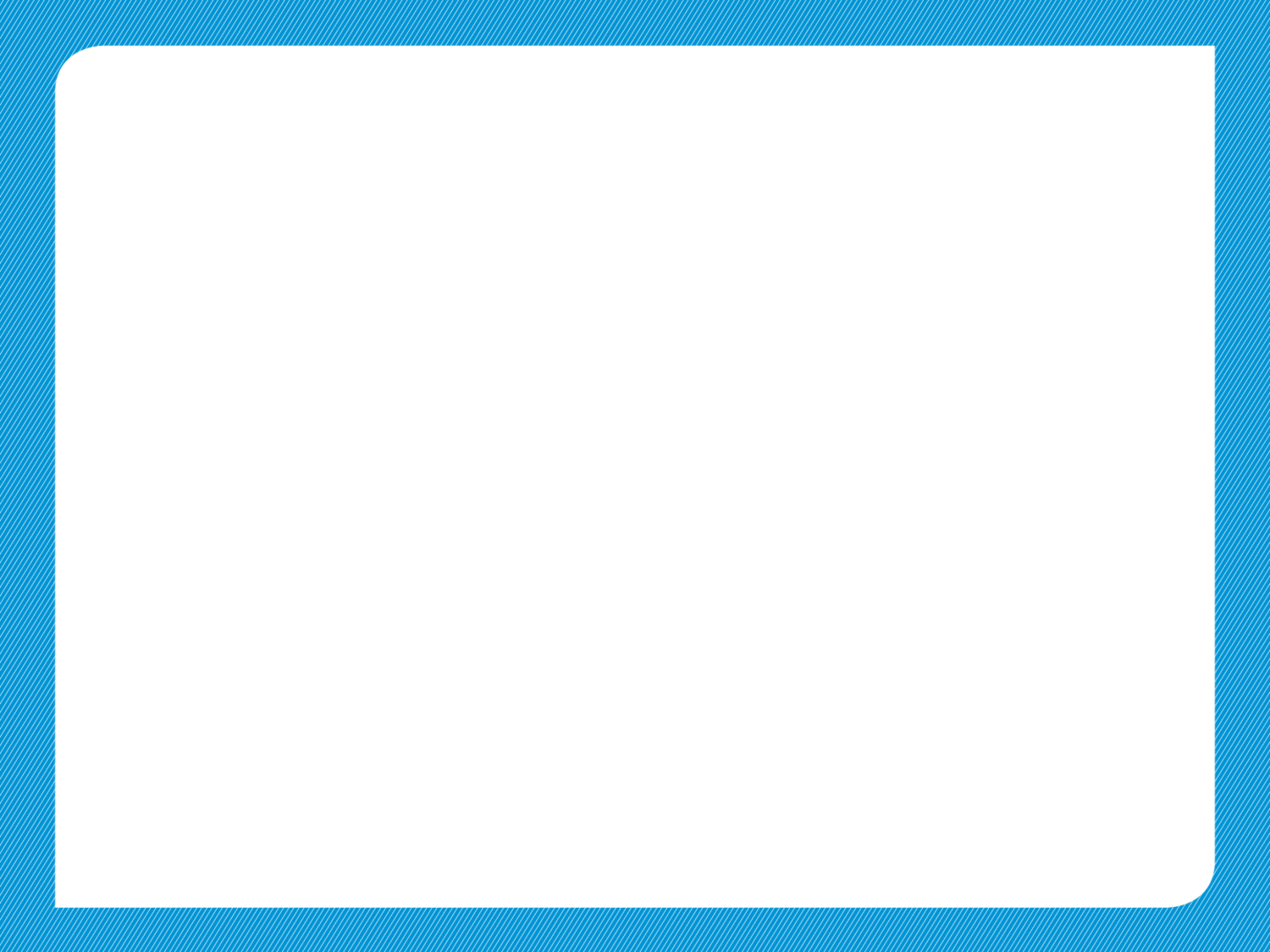 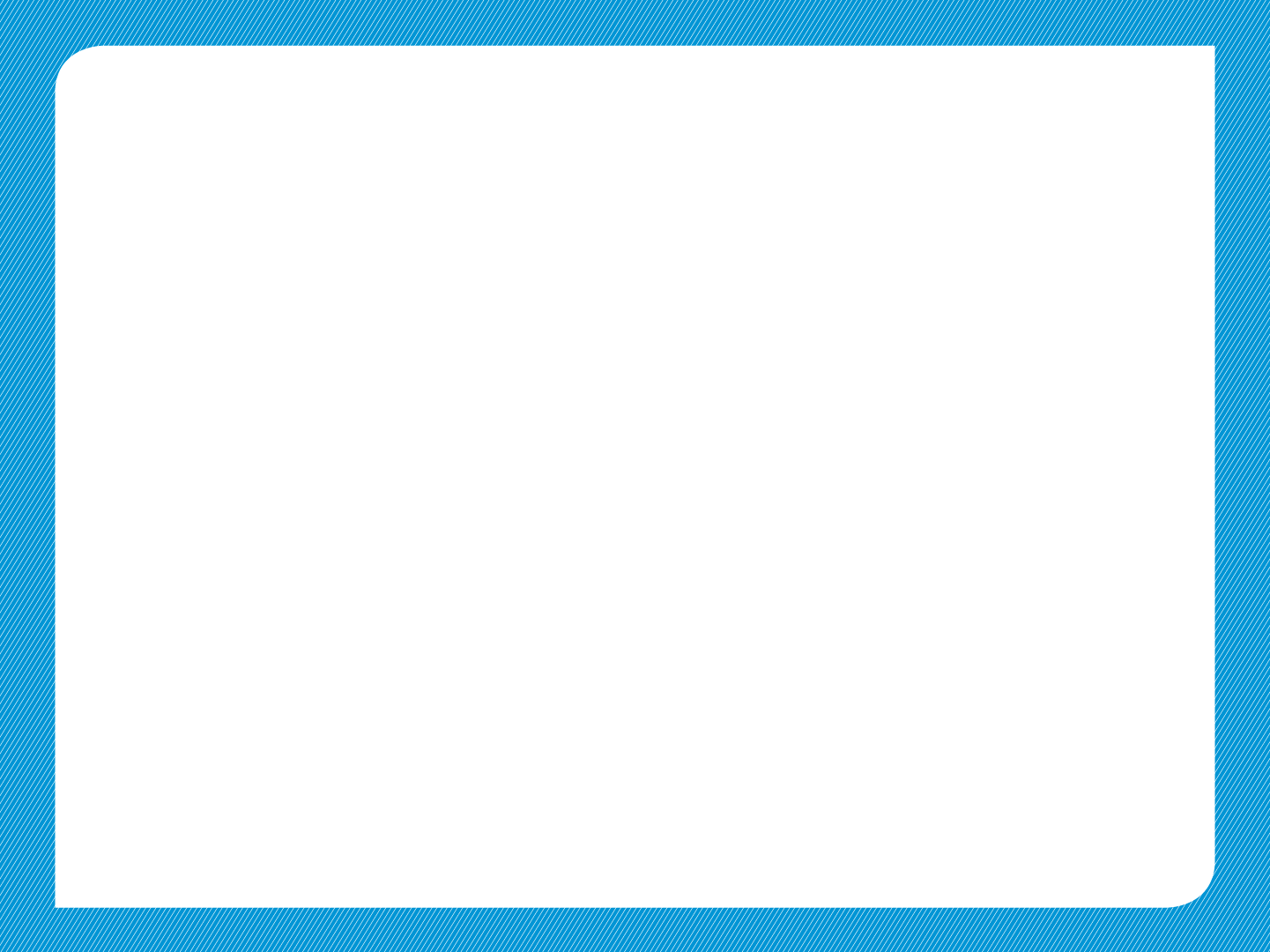